BMEG - BioMedical Evidence Graph
Demonstration of BMEG Resource
Kyle Ellrott, UCSC
Josh Stuart, UCSC
BMEG
DREAM Challenges

SMC-DNA
SMC-RNA
SMC-HET
Predicted Drivers
Variant Calls
Pathway Activities
Expression Levels
RNA
DNA
Aligned Reads
RNA
DNA
Raw Reads
Clinical Correlation
BMEG Architecture
Secondary Analysis
Primary Data
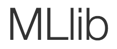 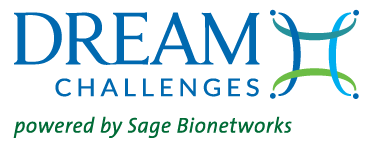 Biomedical Evidence Graph

Phase 1, 2, ...
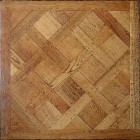 Recognizers
CGHub Sequences
Aligned BAMs
Variant Calls
Clustering
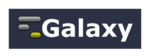 TCGA Data
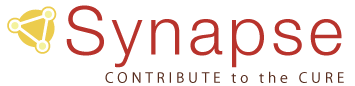 Interactive Analysis
CCLE Data
BMEG
Observation
Deck
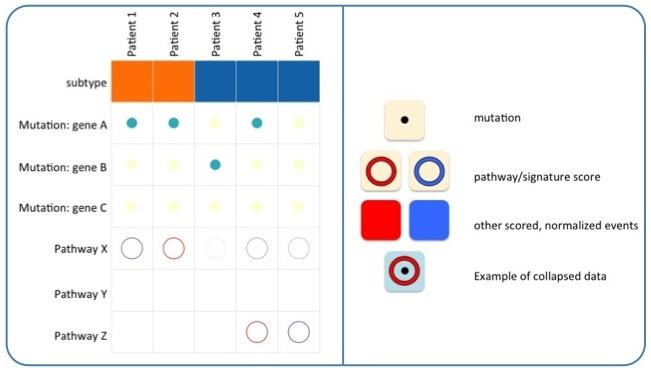 - Graph Theoretic Analysis
- Automated learning system
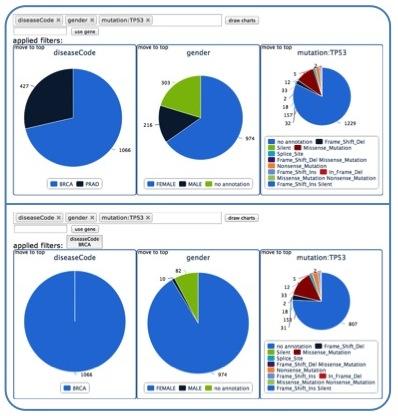 BMEG
Facet 
Viewers
Pathway
Commons
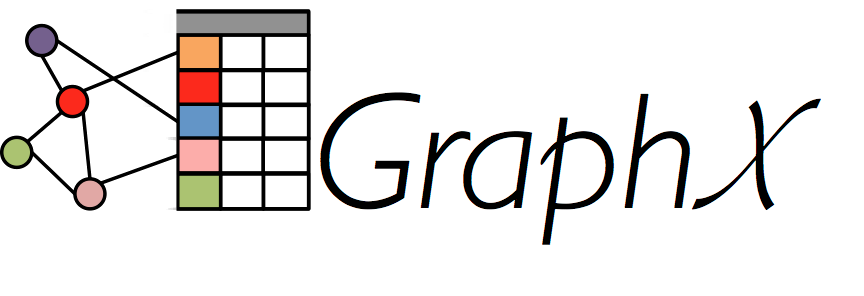 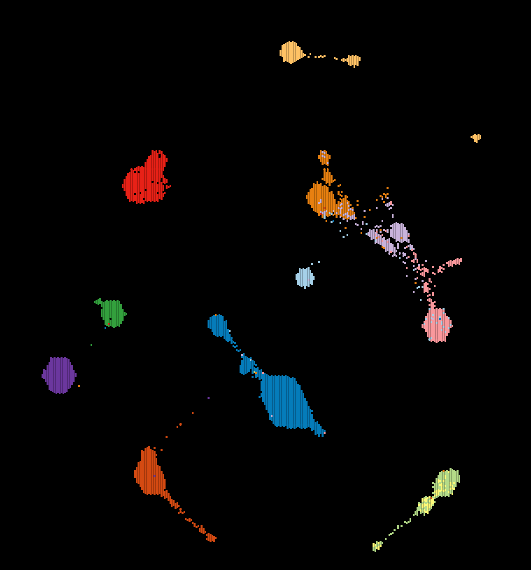 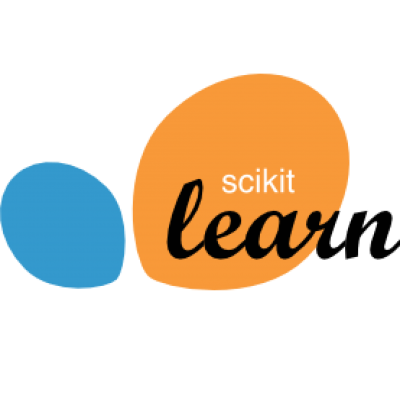 GO
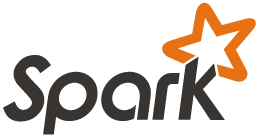 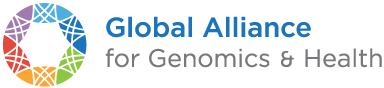 Demonstration Overview
Organize crowd-source challenges to develop best-of-breed methods
Overview of current DREAM projects, living benchmarks
Enable cloud ready methods for mass compute
Alignments and somatic variant detectors
Establish methods to link genetic variants to cellular-, tissue-, and patient-level outcomes
GA4GH Genotype-to-Phenotype API
Create a queryable graph of evidence from abstracted evidence and inferences.
TumorMap visualization to view tumor samples across cancer types.
Demonstration Overview
Organize crowd-source challenges to develop best-of-breed methods
Overview of current DREAM projects, living benchmarks
Enable cloud ready methods for mass compute
Alignments and somatic variant detectors
Establish methods to link genetic variants to cellular-, tissue-, and patient-level outcomes
GA4GH Genotype-to-Phenotype API
Create a queryable graph of evidence from abstracted evidence and inferences.
TumorMap visualization to view tumor samples across cancer types.
Demonstration Overview
Organize crowd-source challenges to develop best-of-breed methods
Overview of current DREAM projects, living benchmarks
Enable cloud ready methods for mass compute
Alignments and somatic variant detectors
Establish methods to link genetic variants to cellular-, tissue-, and patient-level outcomes
GA4GH Genotype-to-Phenotype API
Create a queryable graph of evidence from abstracted evidence and inferences.
TumorMap visualization to view tumor samples across cancer types.
DREAM SMC Complete
Live Benchmark for each Sub-Challenge
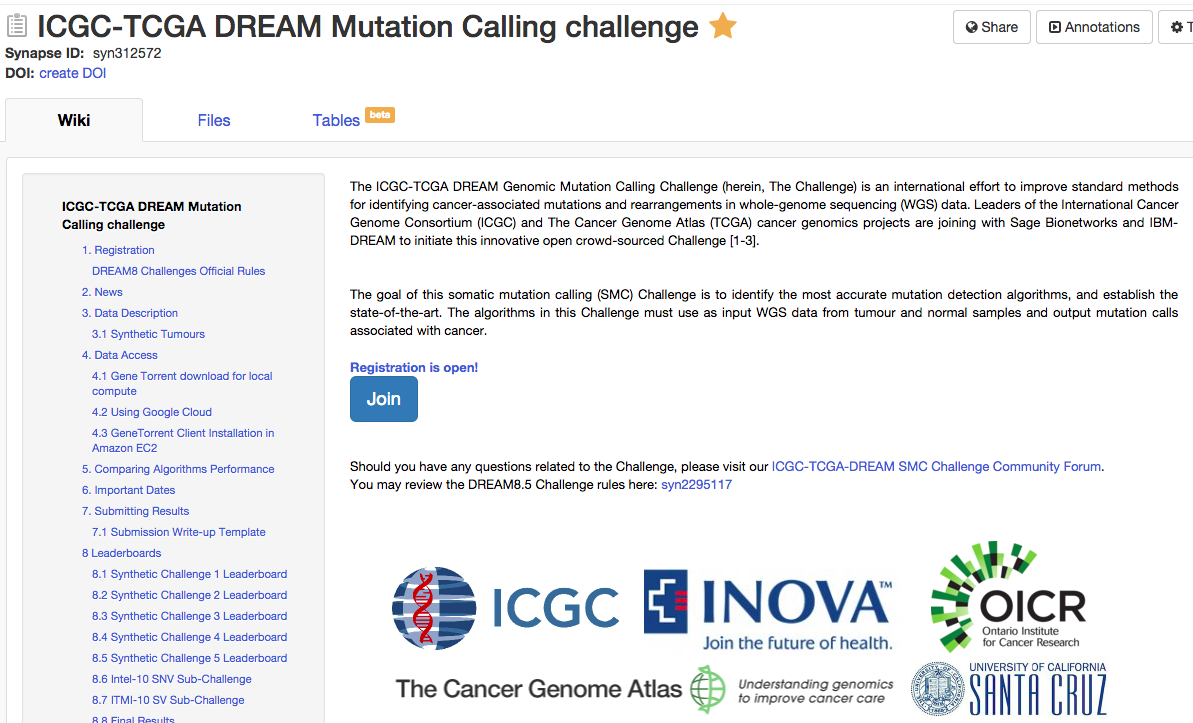 DREAM SMC Complete
Live Benchmark for each Sub-Challenge
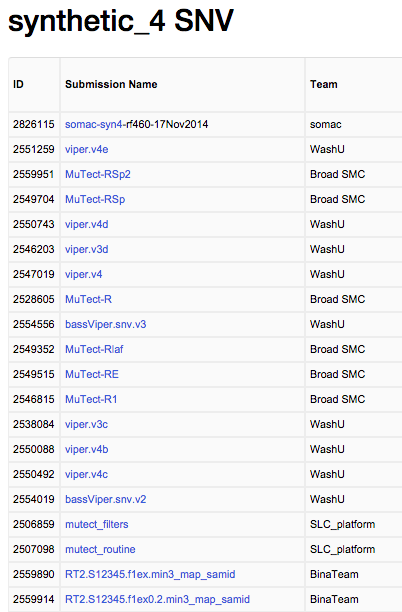 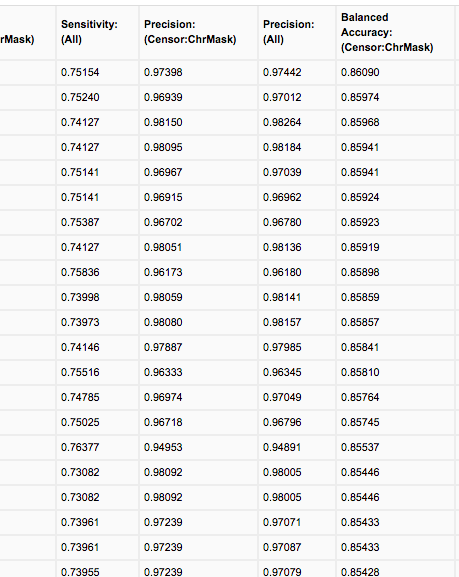 DREAM Leaderboards
https://www.synapse.org/#!Synapse:syn312572/wiki/61509
Demonstration Overview
Organize crowd-source challenges to develop best-of-breed methods
Overview of current DREAM projects, living benchmarks
Enable cloud ready methods for mass compute
Alignments and somatic variant detectors
Establish methods to link genetic variants to cellular-, tissue-, and patient-level outcomes
GA4GH Genotype-to-Phenotype API
Create a queryable graph of evidence from abstracted evidence and inferences.
TumorMap visualization to view tumor samples across cancer types.
Applying Common Alignment Protocol Across the World
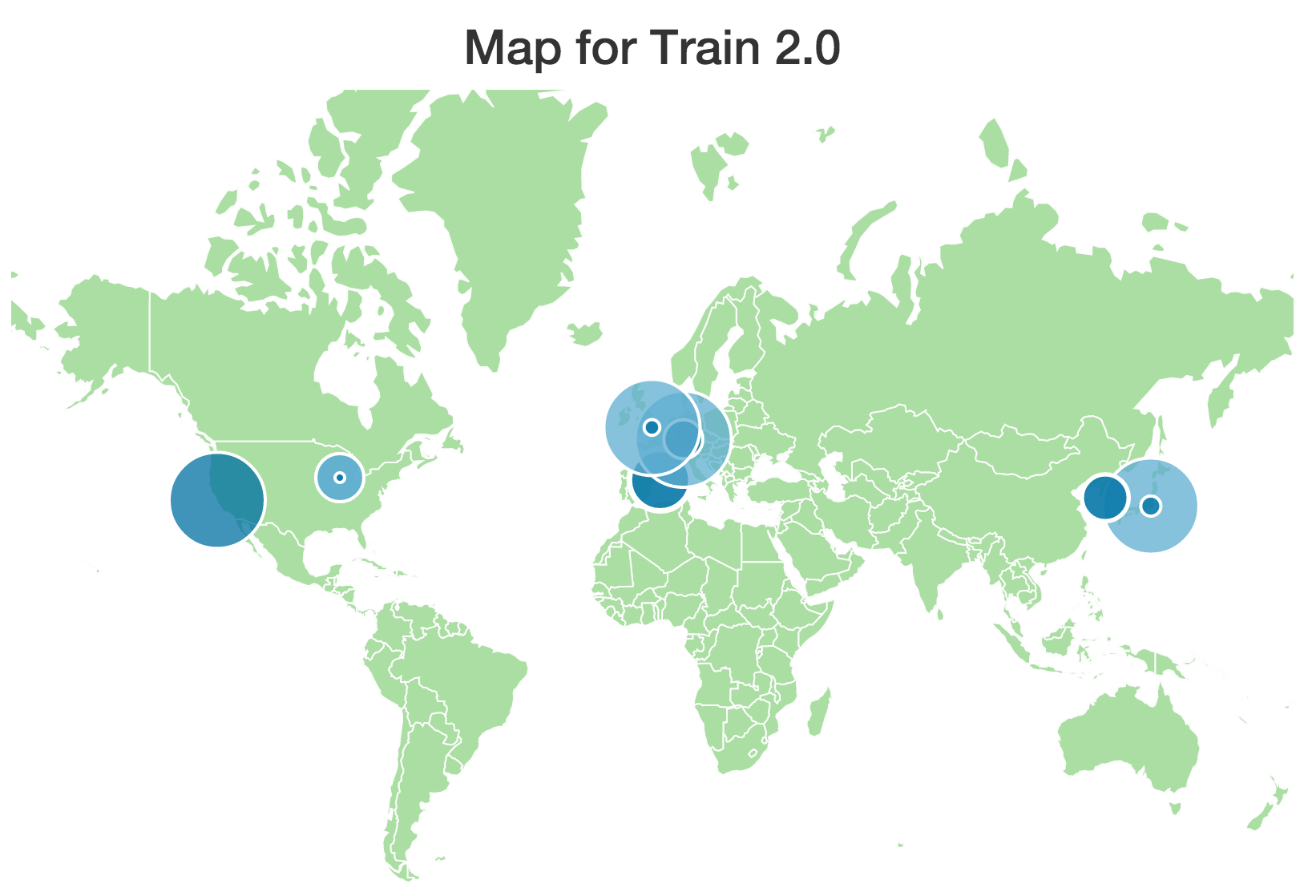 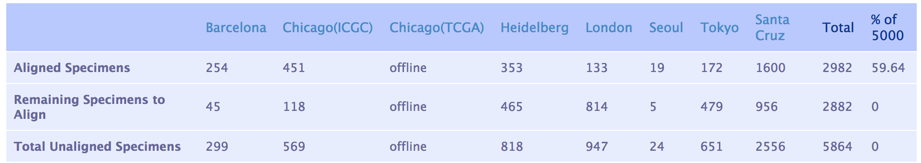 http://pancancer.info
Moving DREAM challenges to the cloud
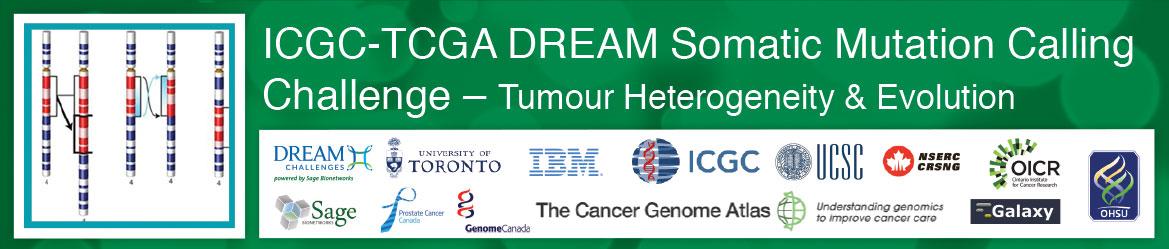 First Container based Dream Challenge
Contestants are invited to work on the cloud, with Google sponsoring with Cloud Credit Coupons
All entries must provide docker container and Galaxy tool descriptions
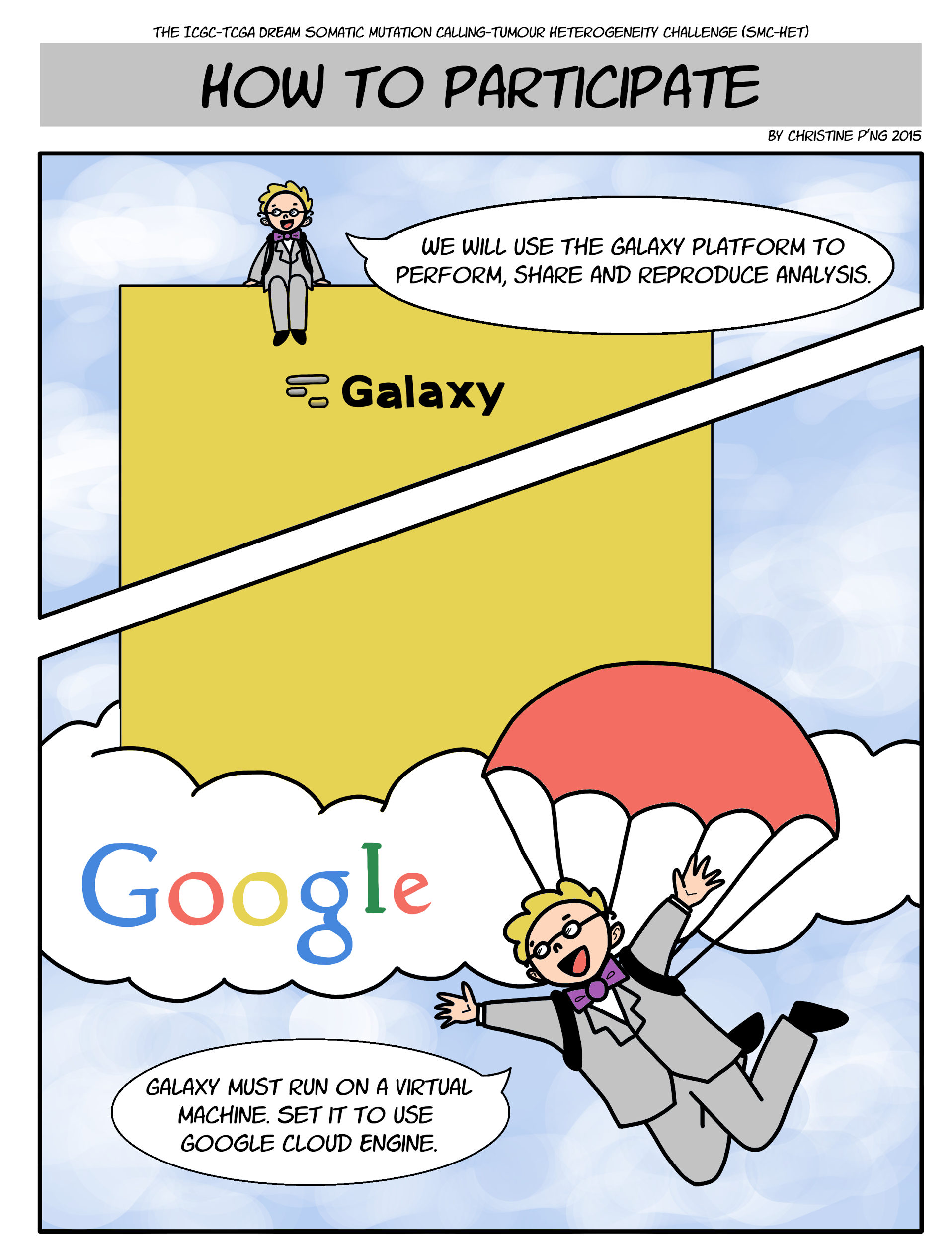 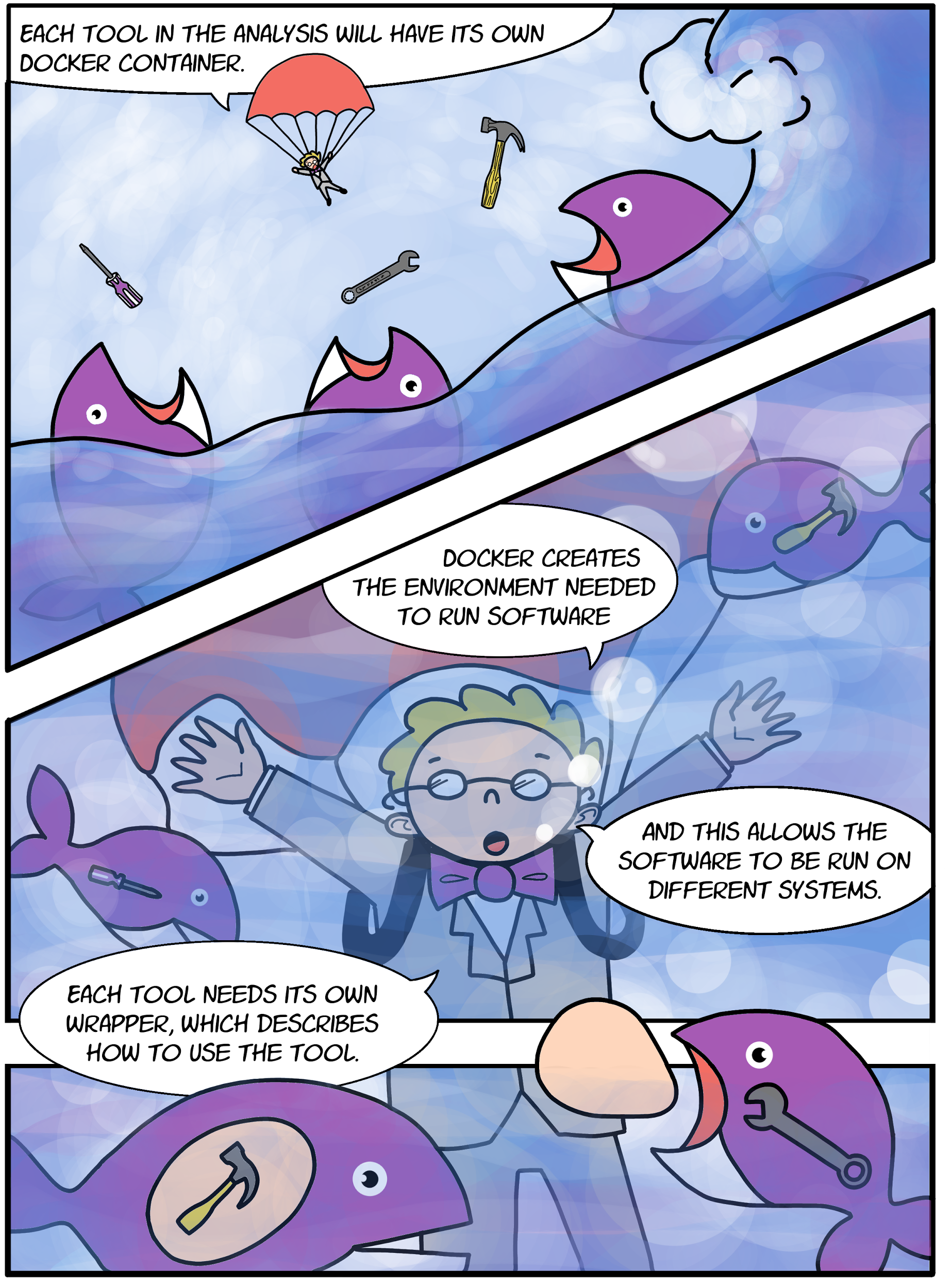 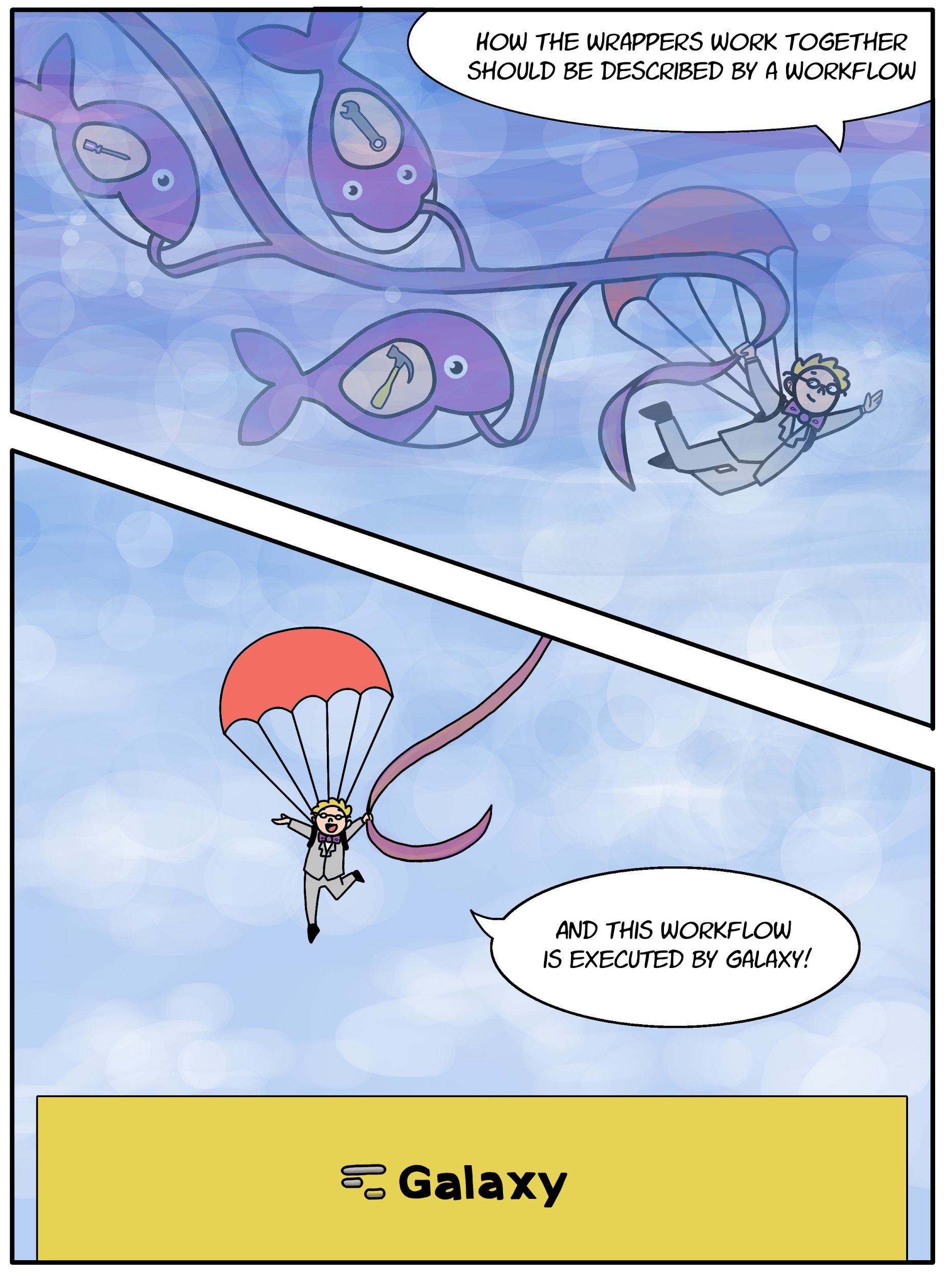 Running the SMC Het
Contestant
Evaluation System
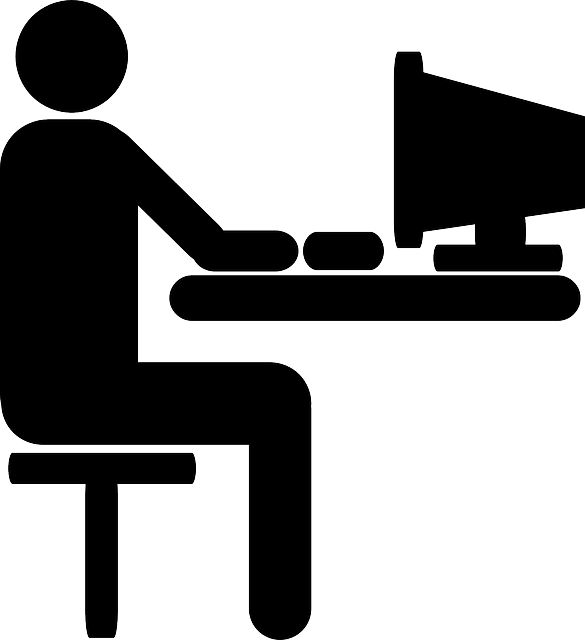 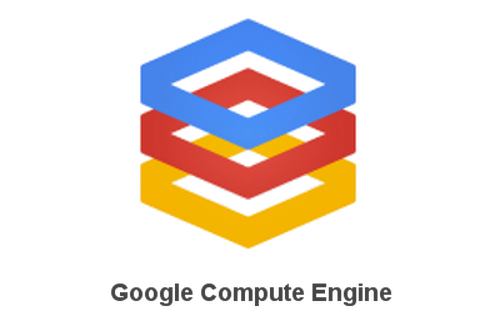 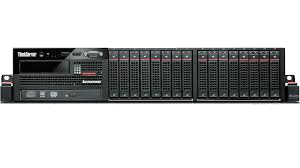 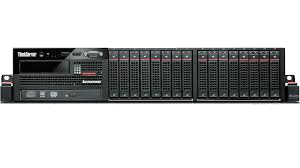 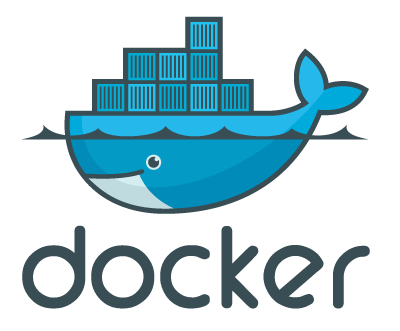 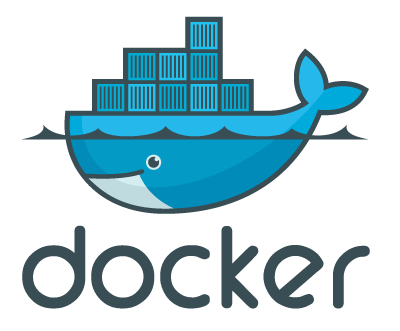 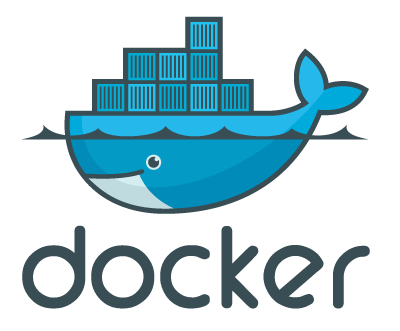 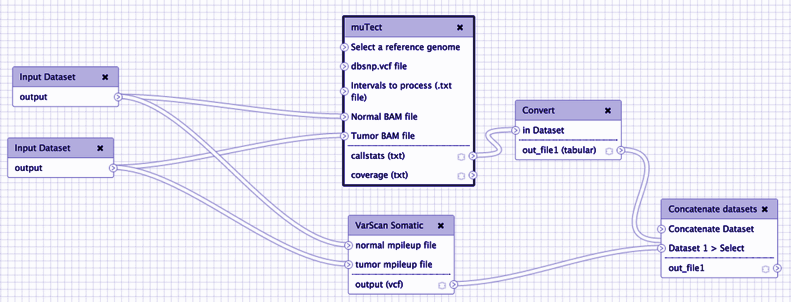 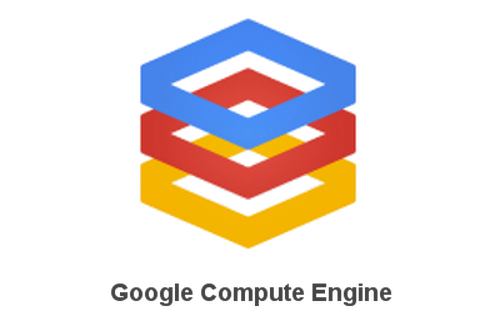 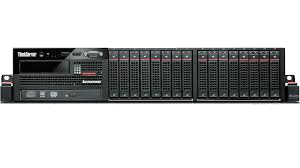 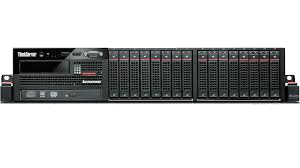 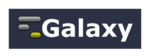 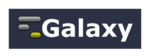 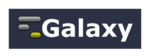 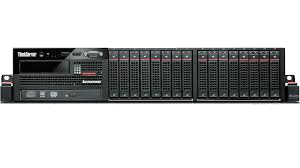 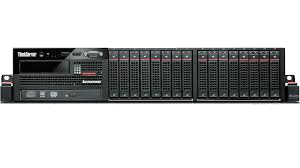 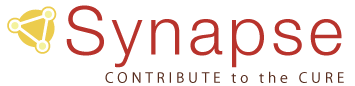 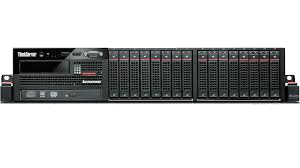 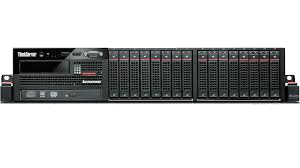 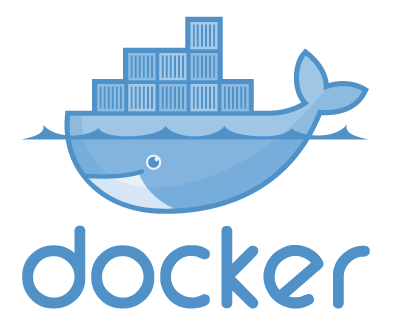 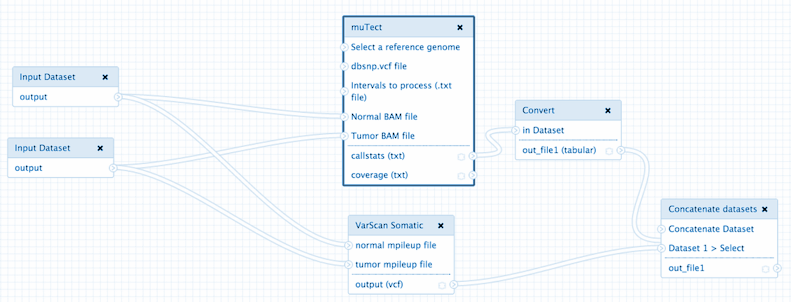 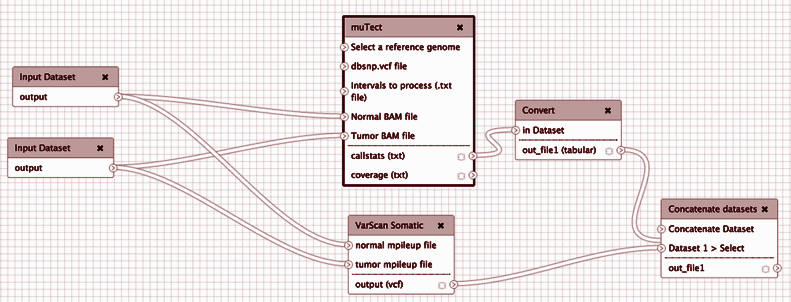 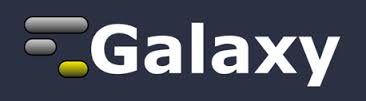 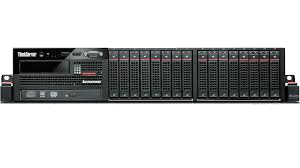 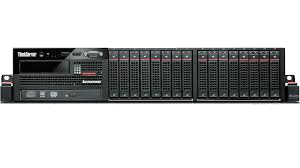 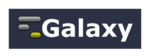 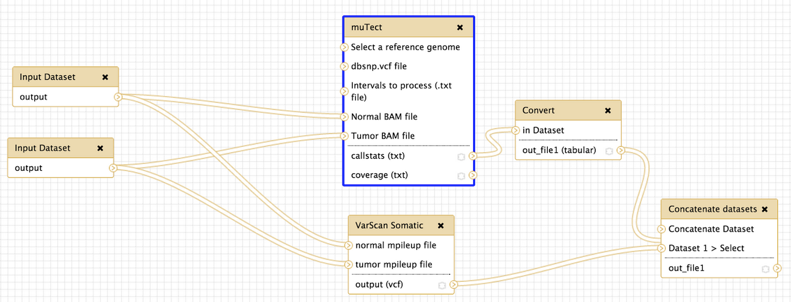 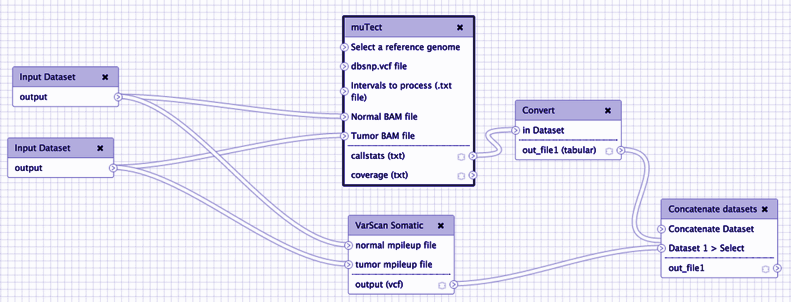 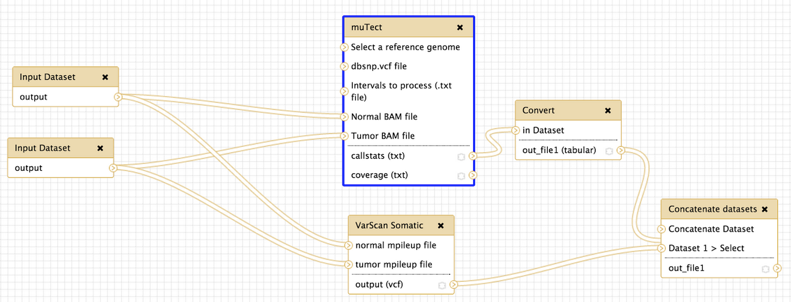 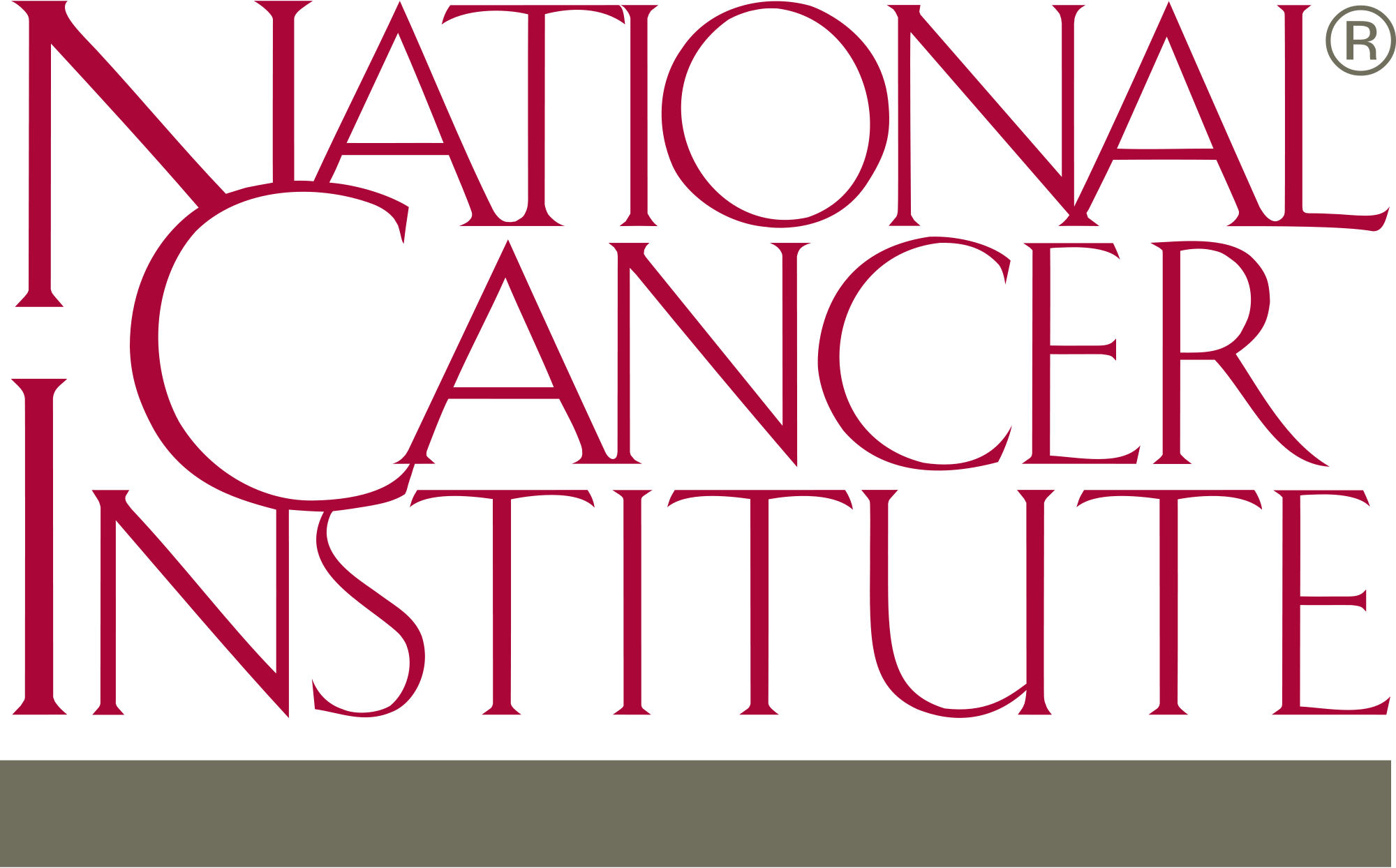 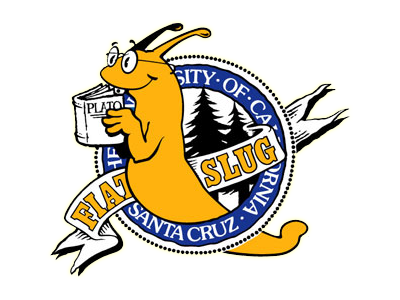 Launching This Summer
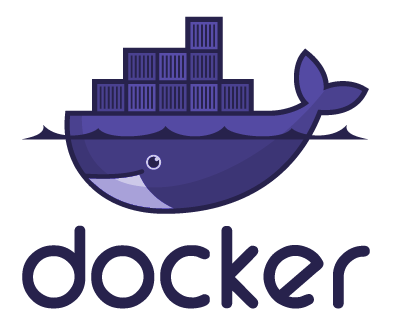 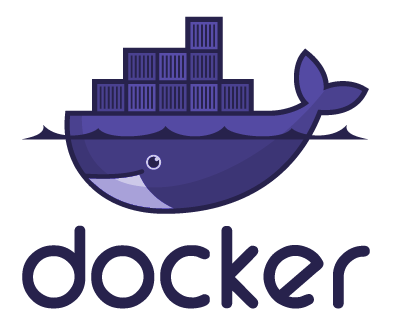 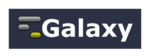 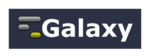 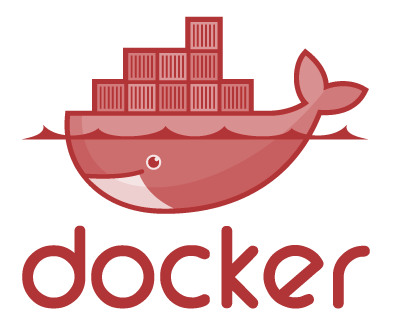 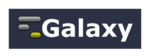 SMC-Het: Obtaining Portable, Reproducible Analysis from Diverse Groups
User develops algorithm
Submits code to Synapse
Stored as packaged code
Third party can download, run on new system.
Developing Galaxy Tools
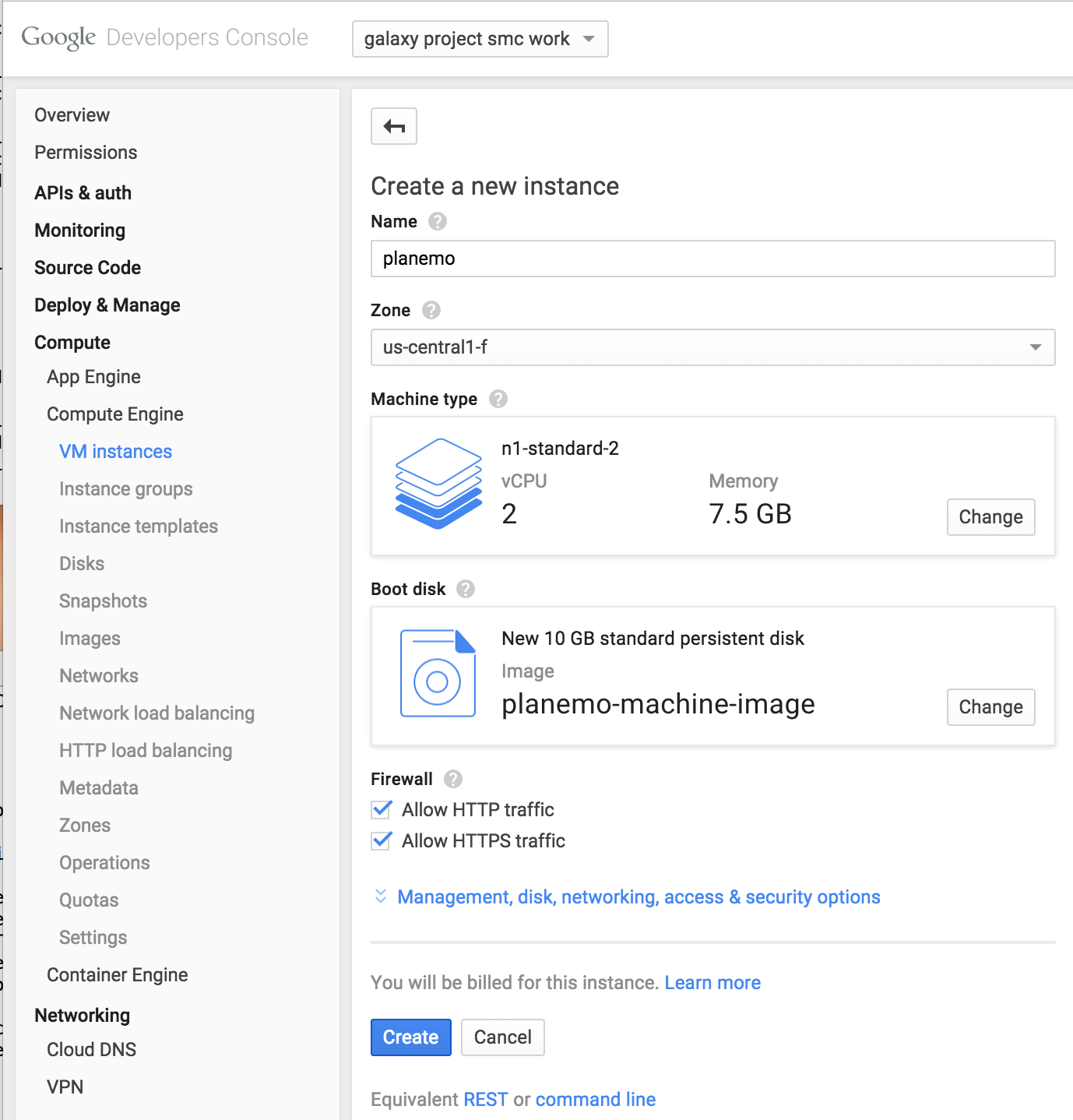 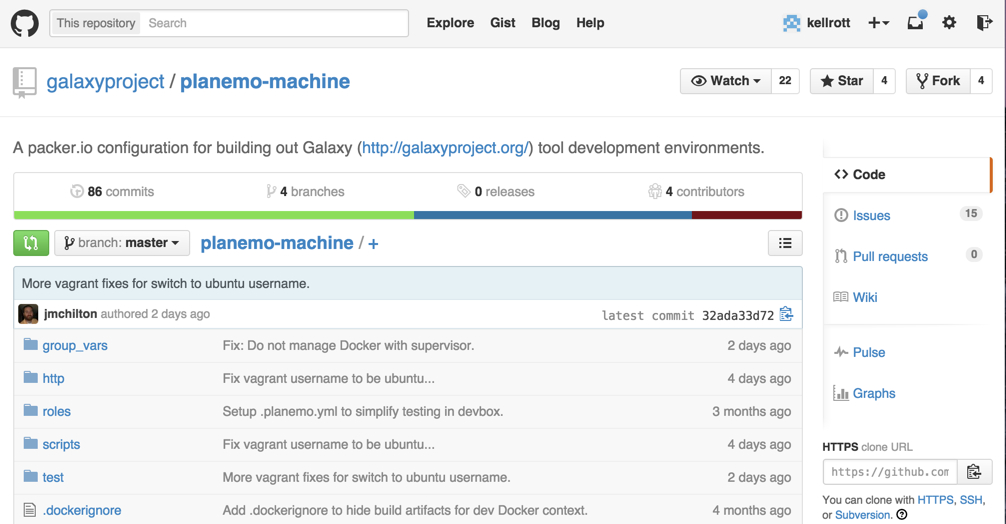 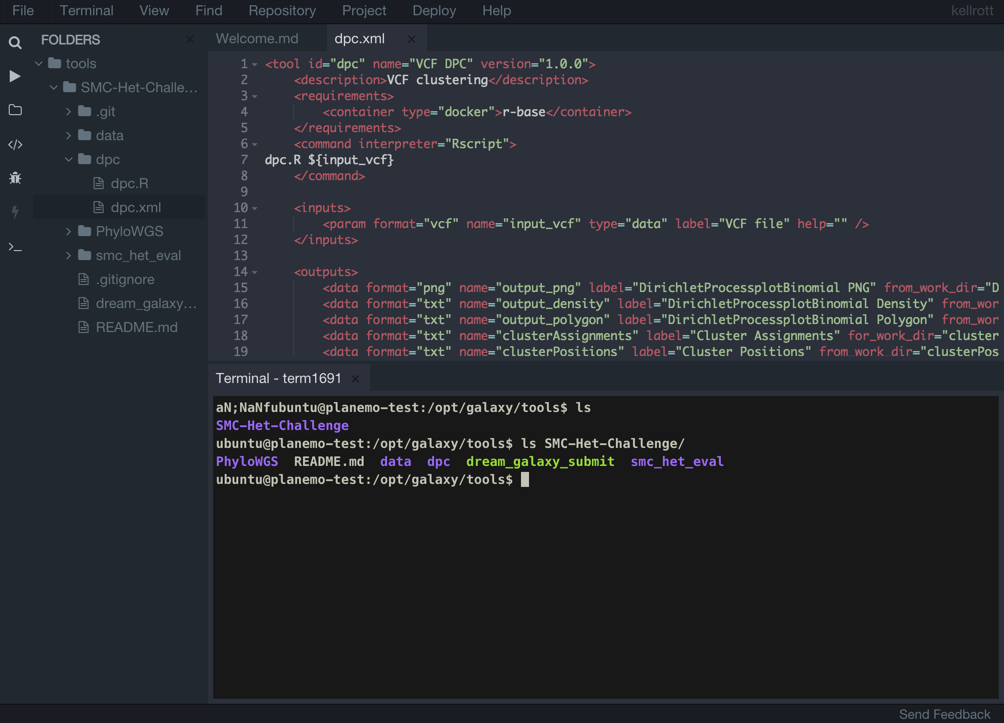 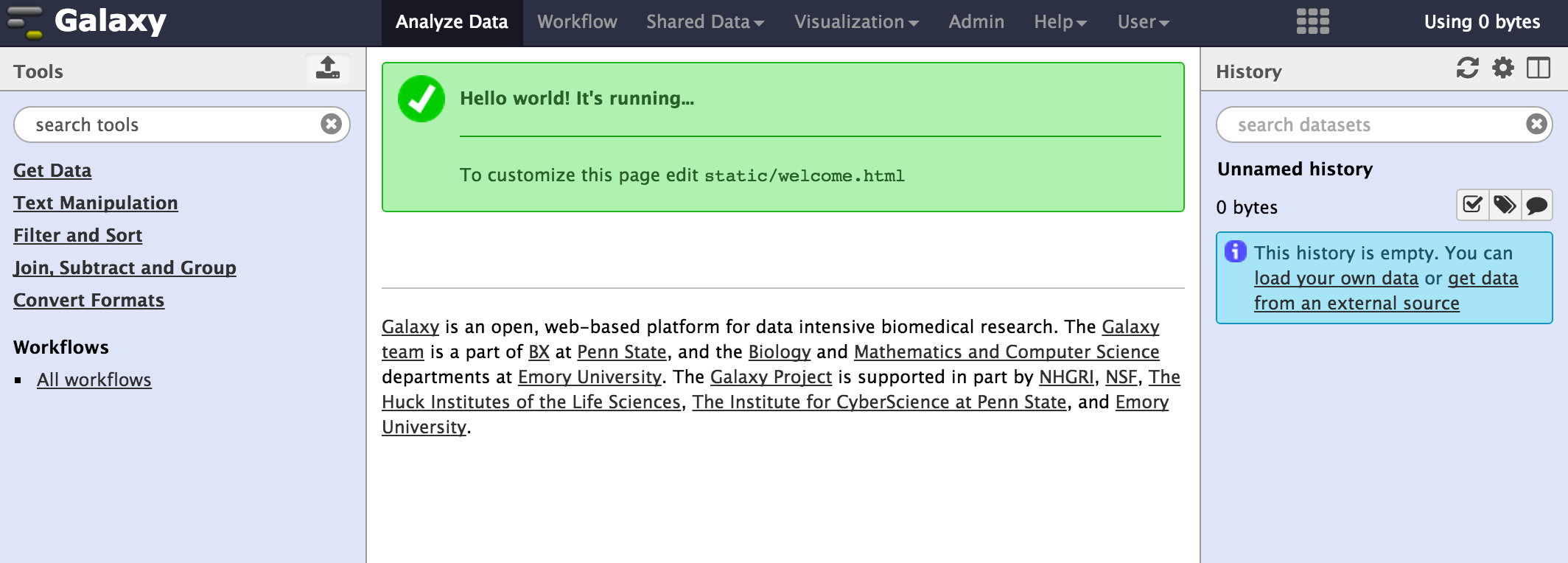 http://<IP address>/ide/
Submitting The Challenge Entry
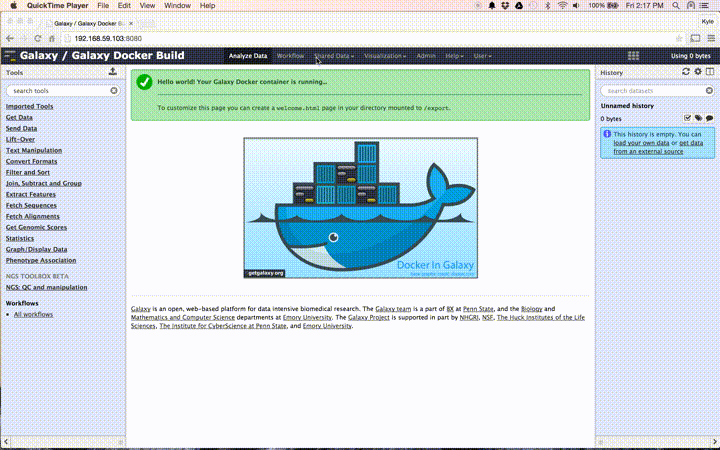 ./dream_galaxy_submit --workflow http://192.168.59.103:8080/u/admin/w/test --apikey admin --project-id syn2751753 --name Submission1 --team-name KylesTeam
Storing Workflow Components on Synapse
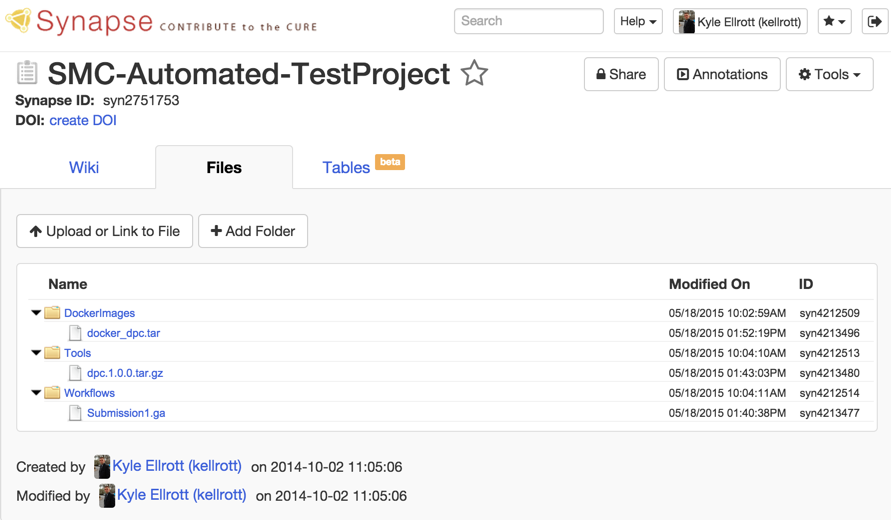 Documentation for the Challenge
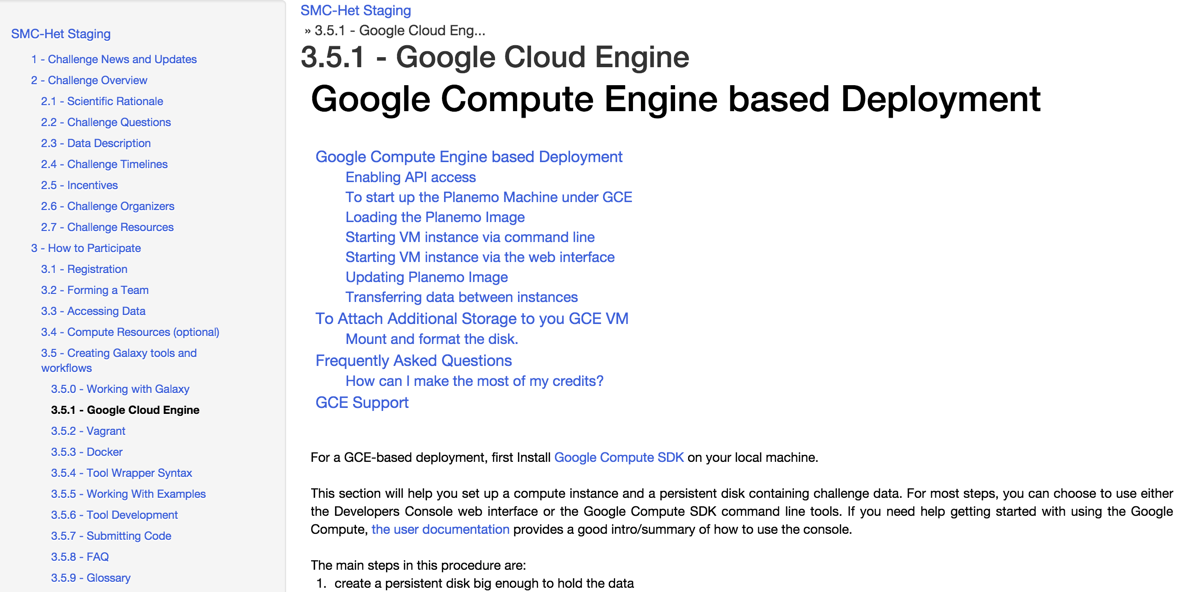 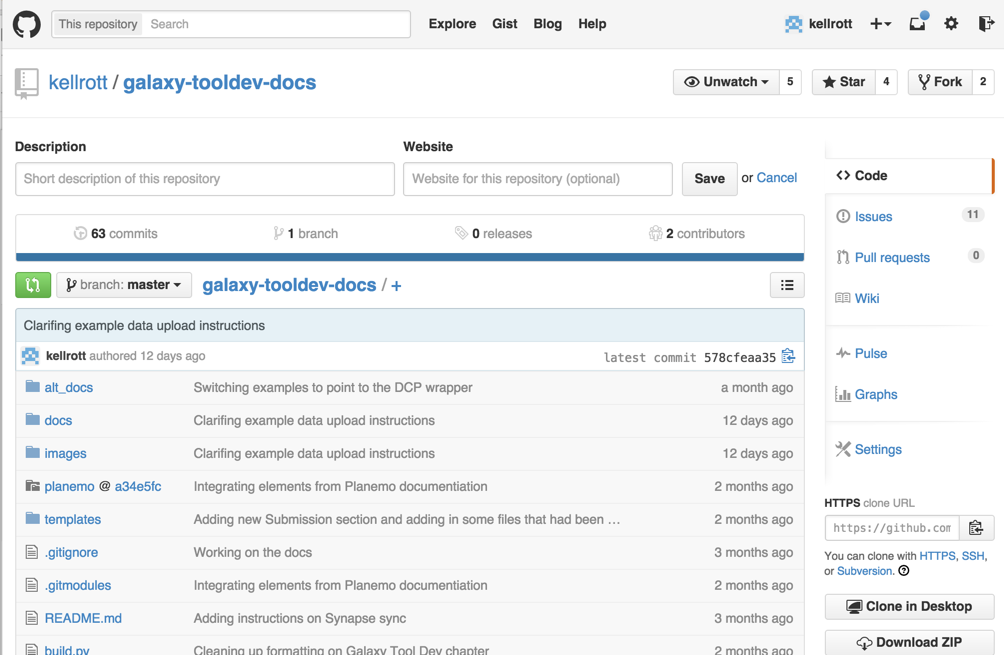 To be released with Challenge Launch ( but the source is already open on Github)
Running multiple Variant Callers in Galaxy
(w/ Nebula)
Deploy New Galaxy Server:
warpdrive.py up -t tools -l data -a -p 8080 --sudo -c run_config.yaml -td tool_data -f -d
< One Minute Later: New instance loaded, with tools and data library populated
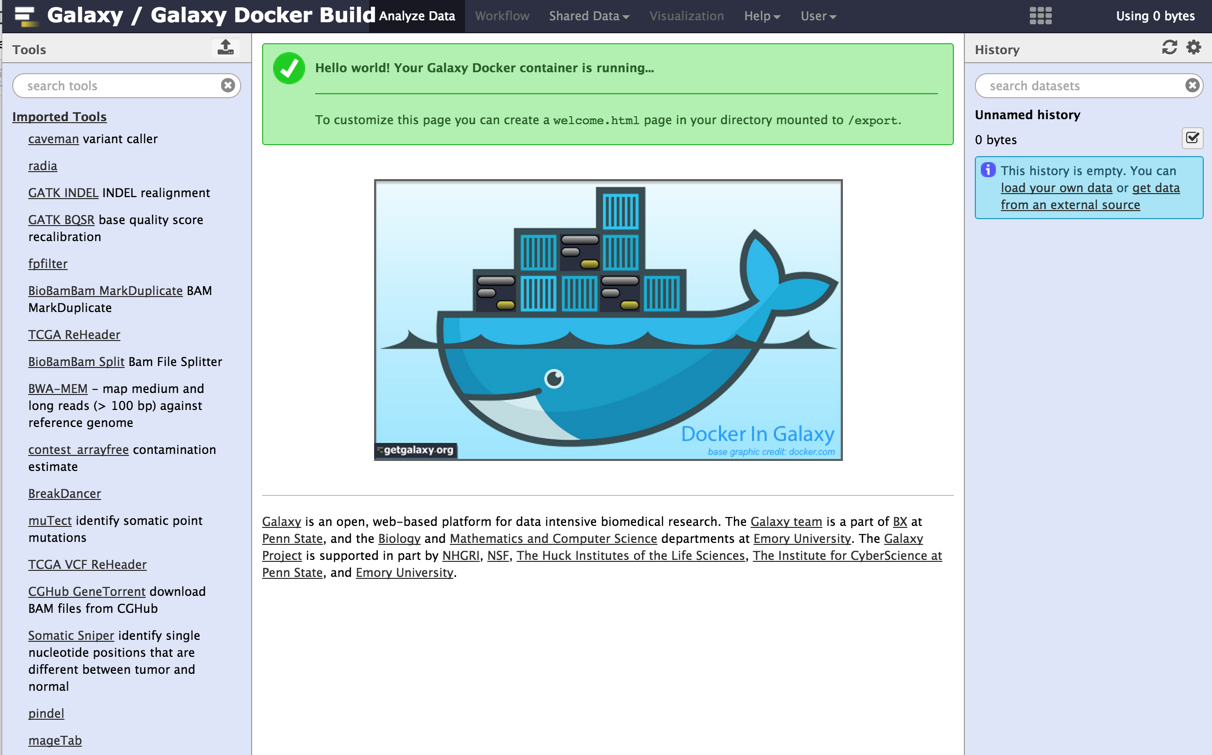 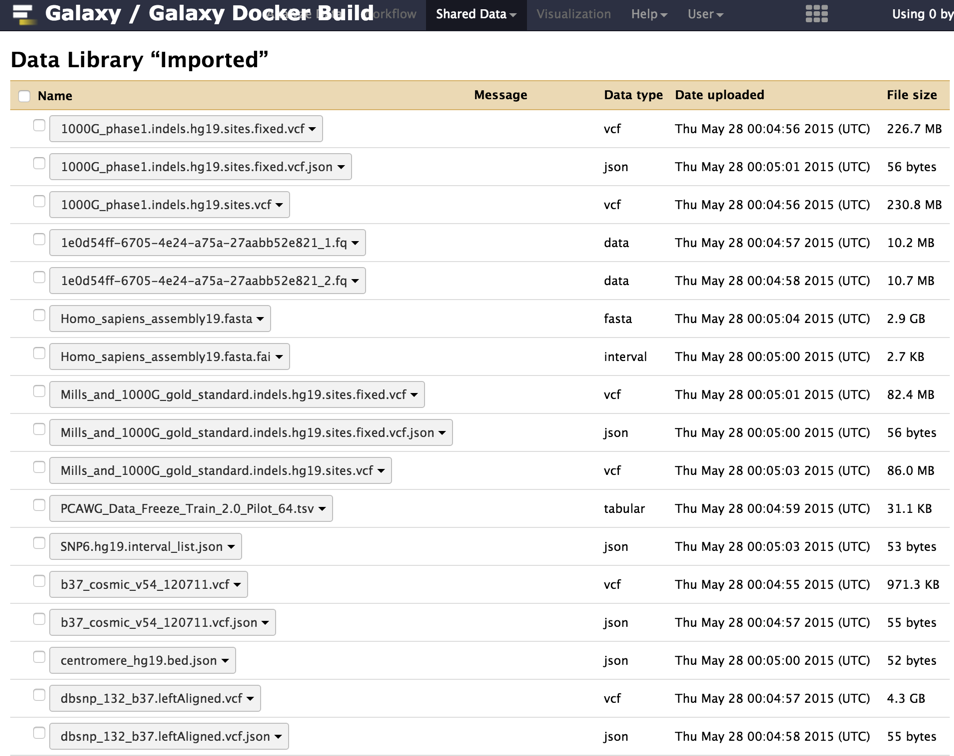 Traditional Galaxy Setup: Monolithic, static install.
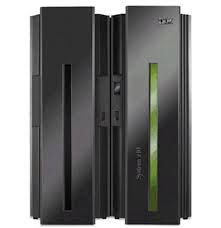 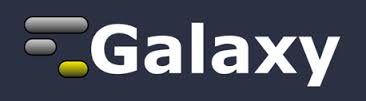 Jobs
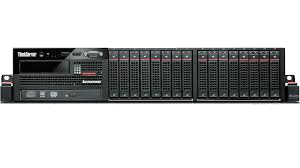 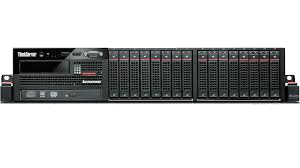 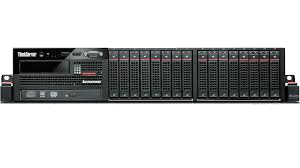 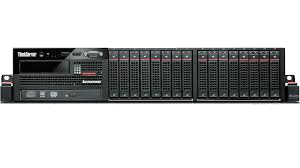 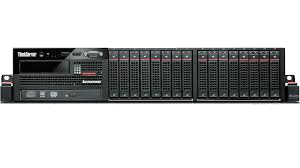 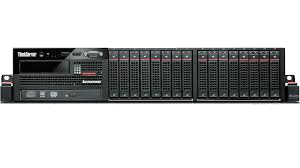 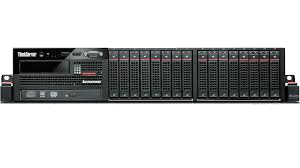 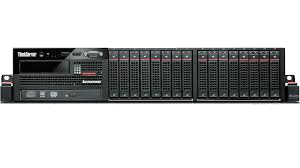 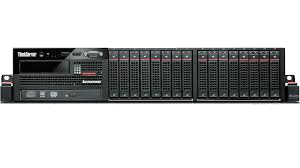 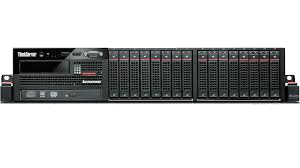 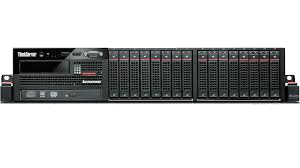 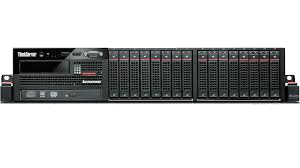 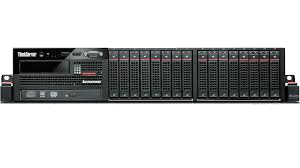 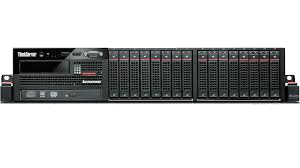 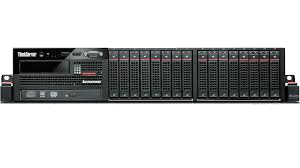 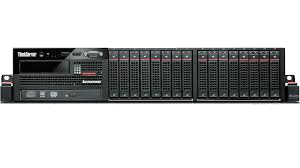 Shared Filesystem and Queue
New Galaxy Setup:
Modularity for Cloud Compatibility
Nebula
Input Requests
Containers
Workflows
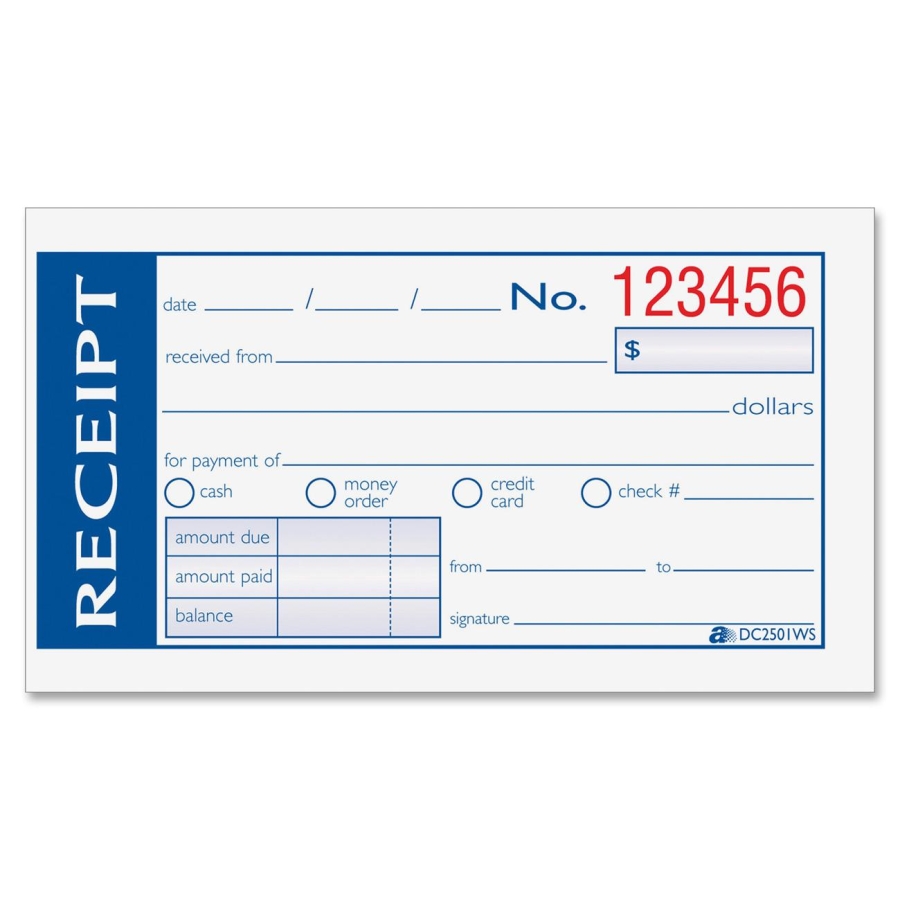 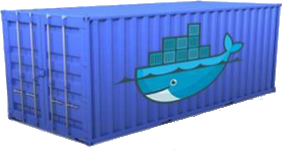 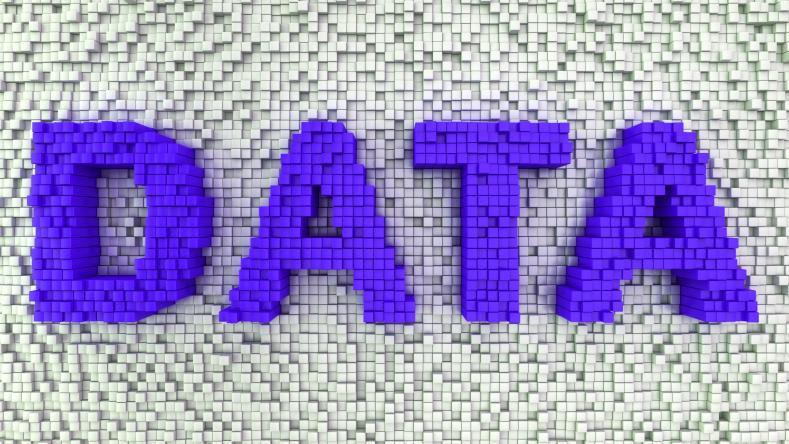 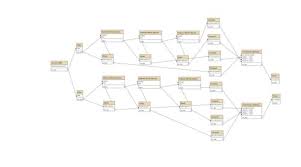 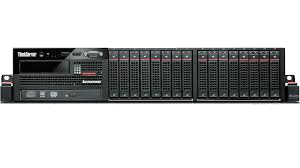 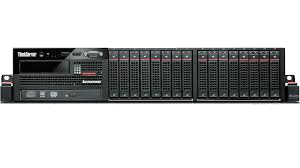 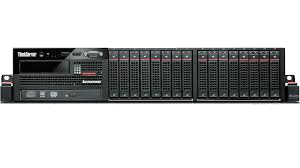 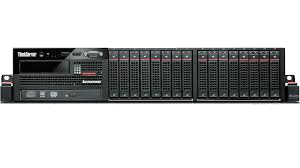 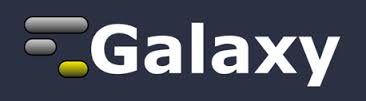 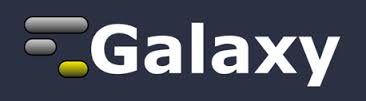 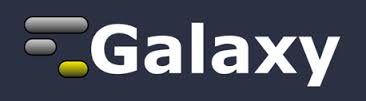 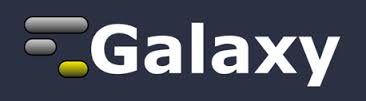 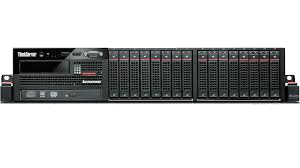 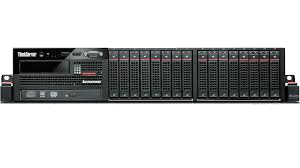 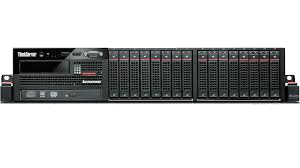 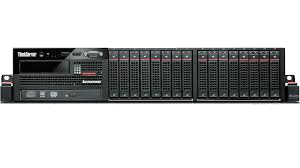 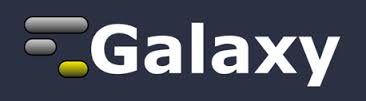 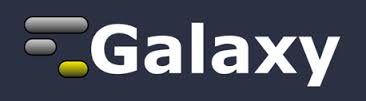 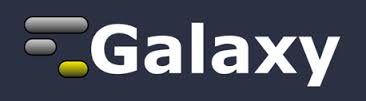 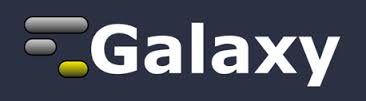 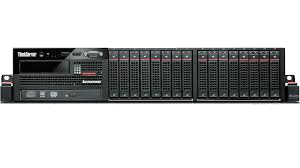 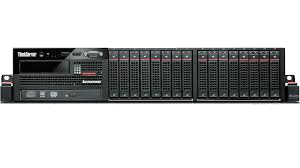 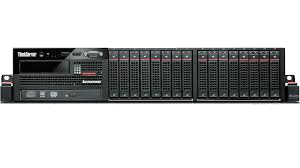 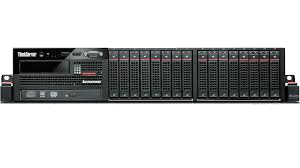 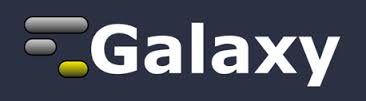 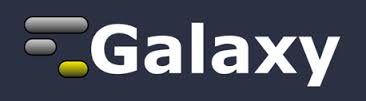 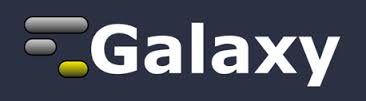 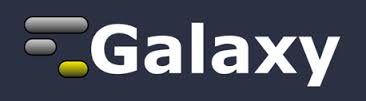 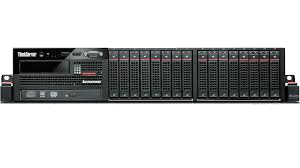 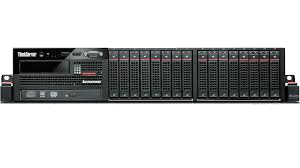 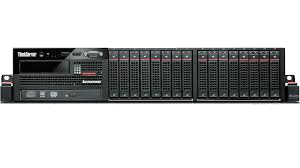 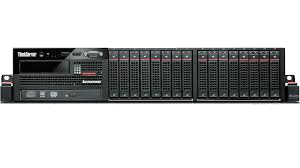 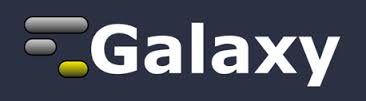 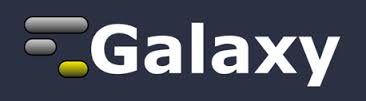 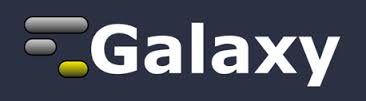 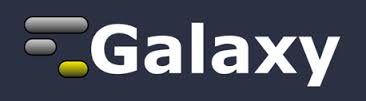 Example of setting up a Variant Callers as Galaxy Modules
Declare a workflow
Declare a Service
input_file_1 = Target(uuid="c39ded10-6073-11e4-9803-0800200c9a66")input_file_2 = Target(uuid="26fd12a2-9096-4af2-a989-9e2f1cb692fe")task = nebula.tasks.GalaxyWorkflowTask("workflow_test",  workflow,  inputs={    'input_file_1' : input_file_1,    'input_file_2' : input_file_2  },  "parameters" : {    "tail_select" : {      "lineNum" : 3    }  })
service = GalaxyService(  docstore=doc,  galaxy="bgruening/galaxy-stable:dev",  tool_data=os.path.abspath("tool_data"),  tool_dir=os.path.abspath("tools"),  smp=[    ["MuSE", 8],    ["pindel", 8],    ["muTect", 8],    ["delly", 4],    ["gatk_bqsr", 12],    ["gatk_indel", 12],    ["bwa_mem", 12],    ["broad_variant_pipline", 28]  ])
Example: Deploying Variant Callers as Modularized Galaxy Jobs
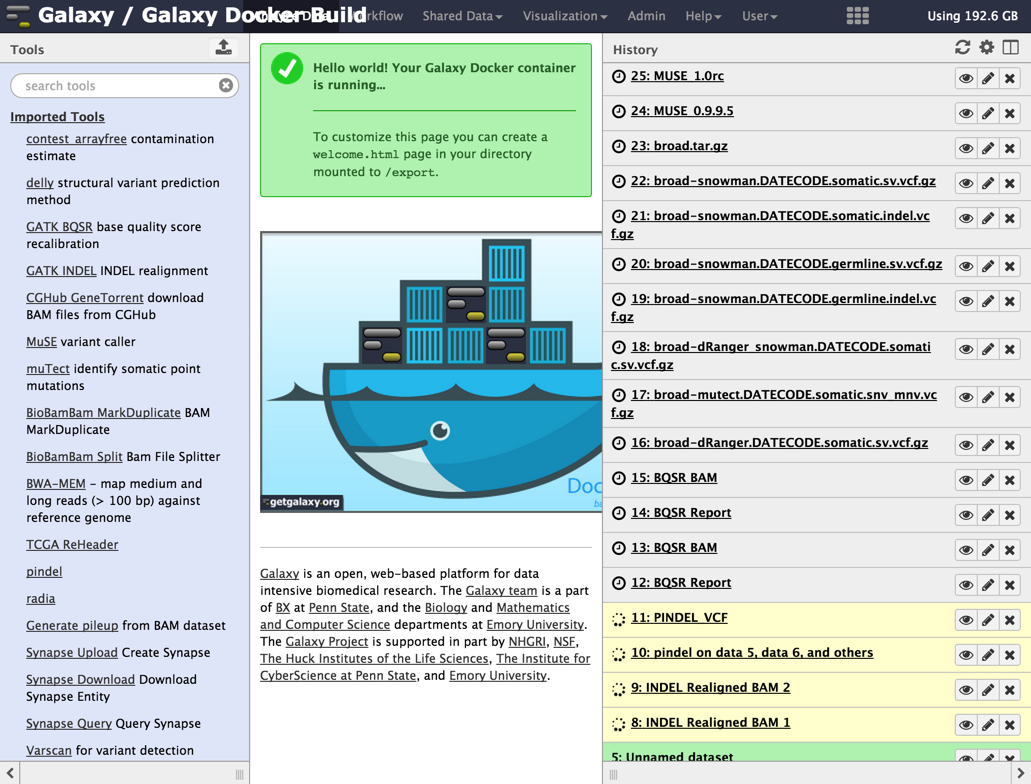 Demonstration Overview
Organize crowd-source challenges to develop best-of-breed methods
Overview of current DREAM projects, living benchmarks
Enable cloud ready methods for mass compute
Alignments and somatic variant detectors
Establish methods to link genetic variants to cellular-, tissue-, and patient-level outcomes
GA4GH Genotype-to-Phenotype API
Create a queryable graph of evidence from abstracted evidence and inferences.
TumorMap visualization to view tumor samples across cancer types.
The Evidence Graph
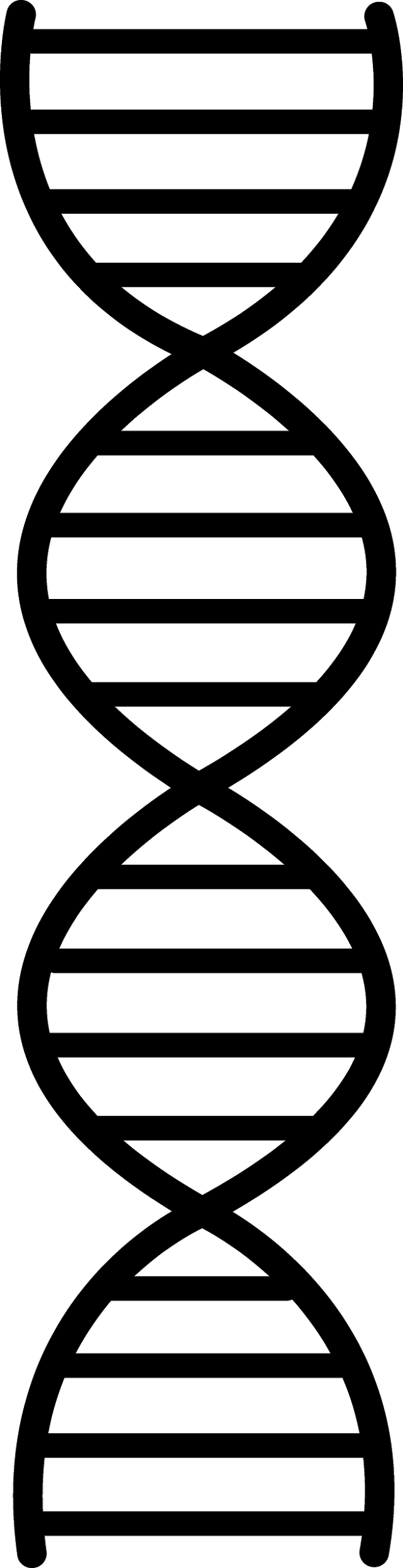 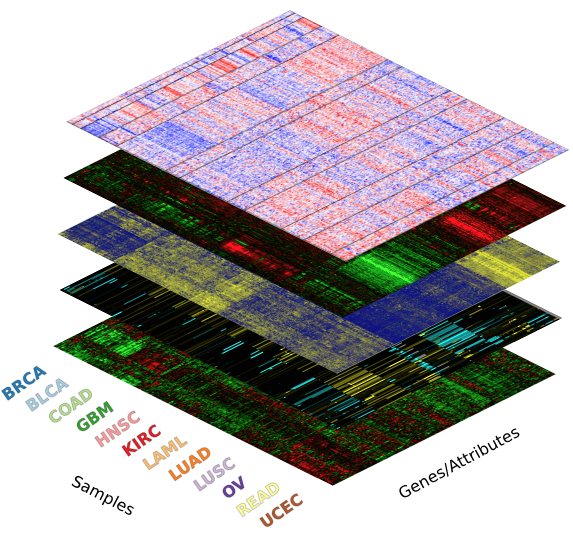 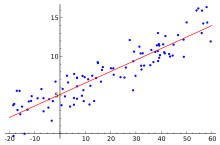 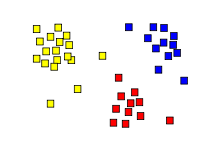 Feature Data
Variant Data
Prediction Models
Clustering
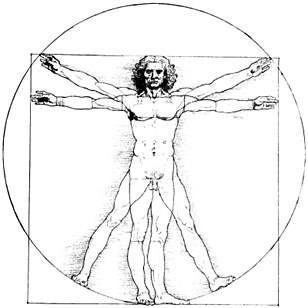 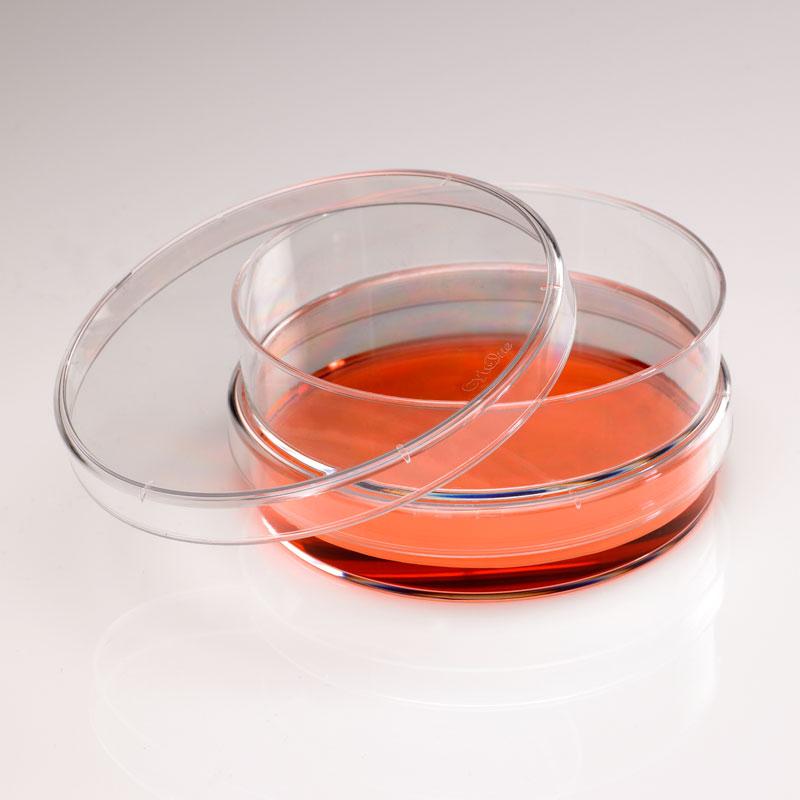 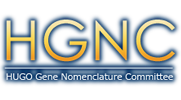 Individual Data
Sample Data
Genes
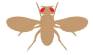 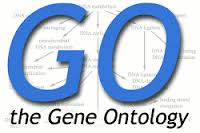 Pathway Connections
Phenotypes
Gene Information
Building the Evidence Graph
Import Data
Run The Best Analysis Methods
Standardize the Data to make ready for large scale analysis
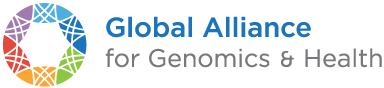 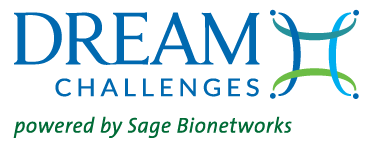 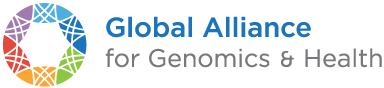 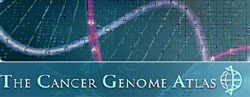 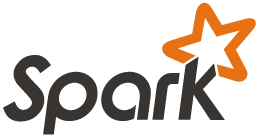 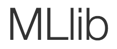 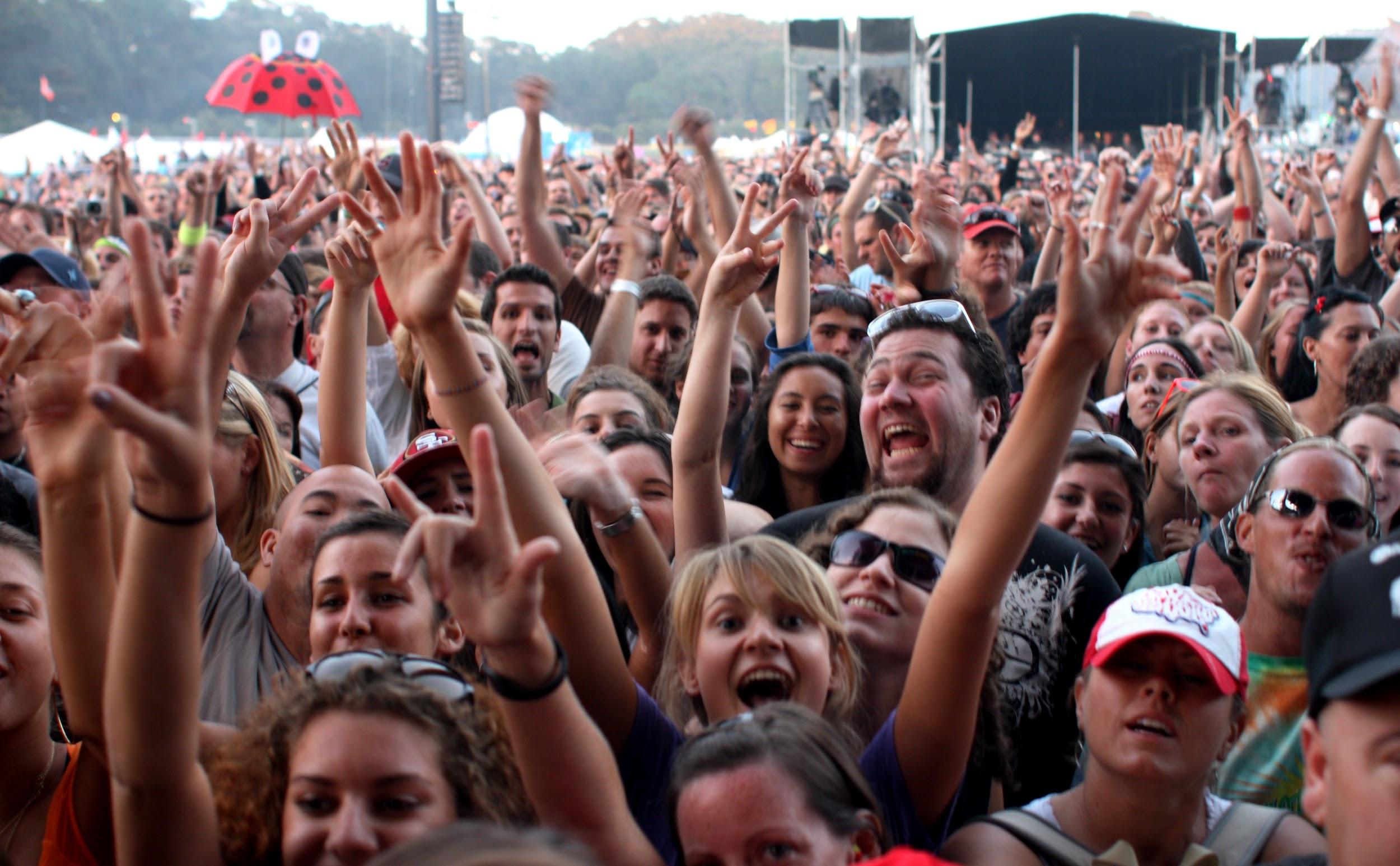 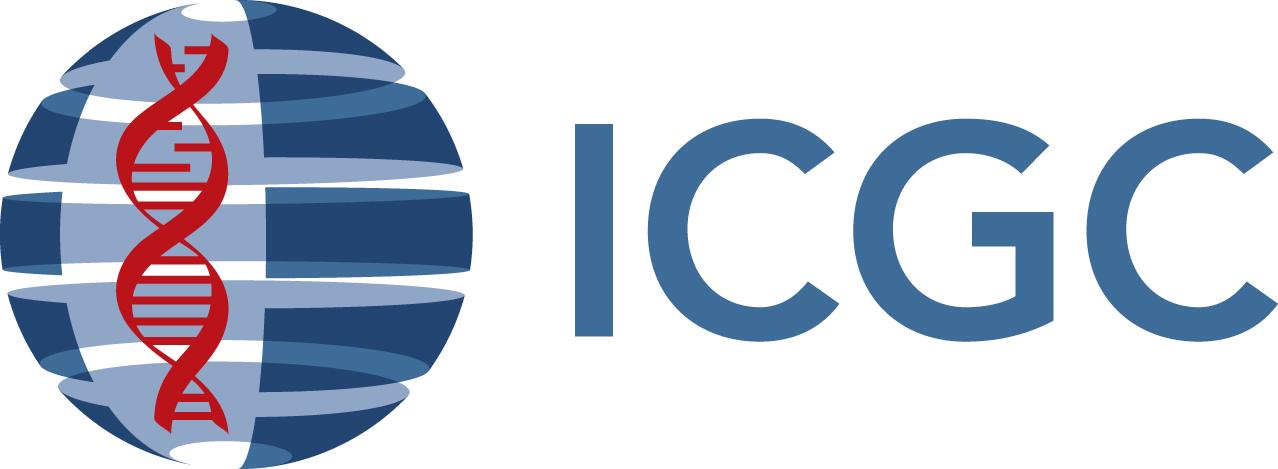 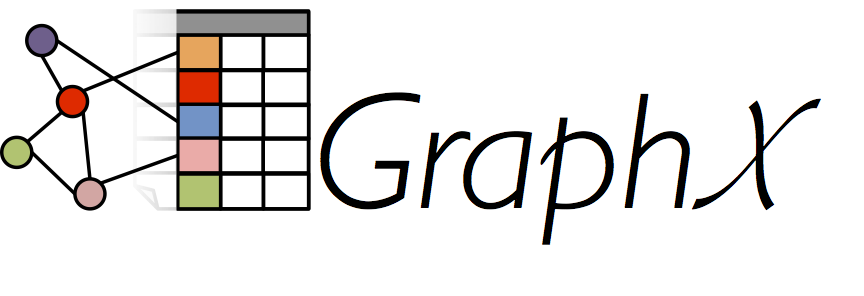 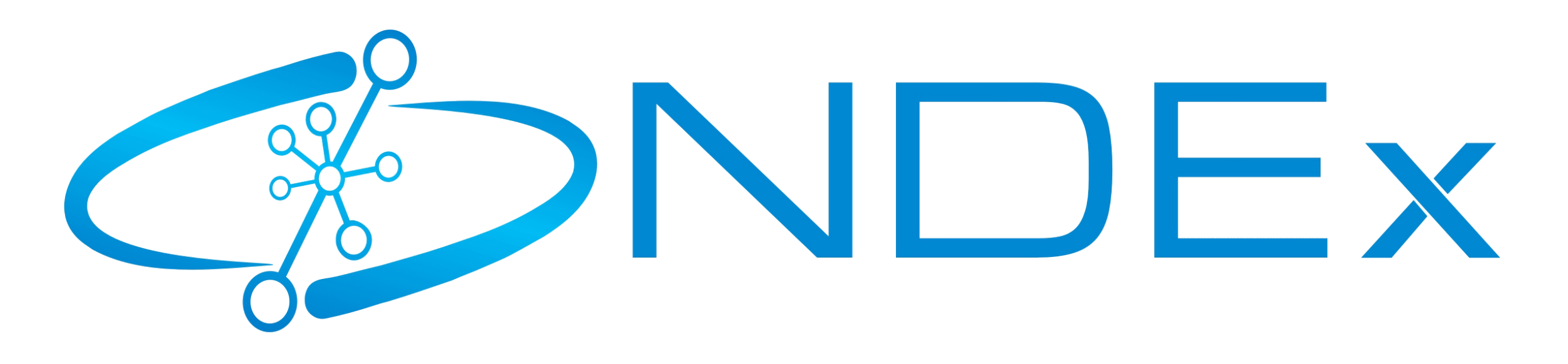 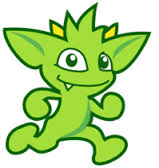 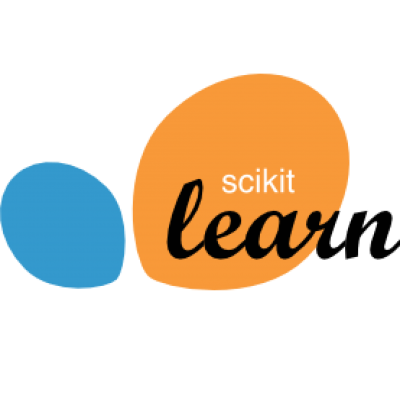 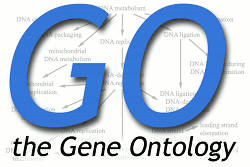 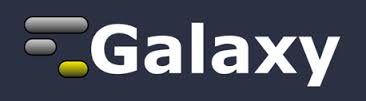 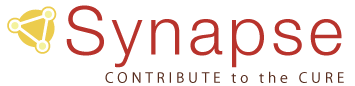 Connecting Genotypes and Phenotypes
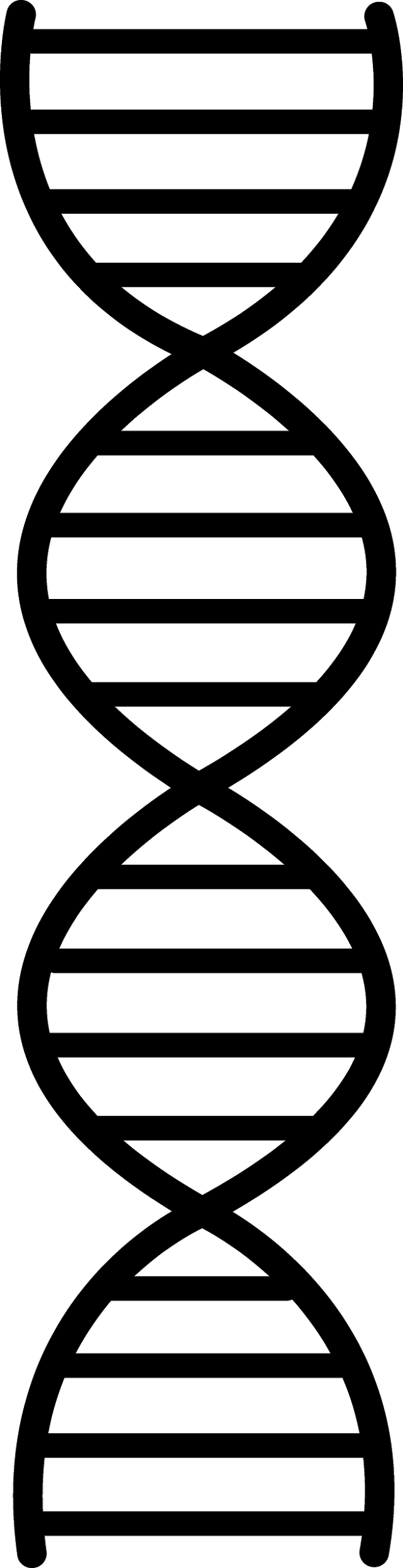 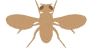 Variants
Association
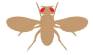 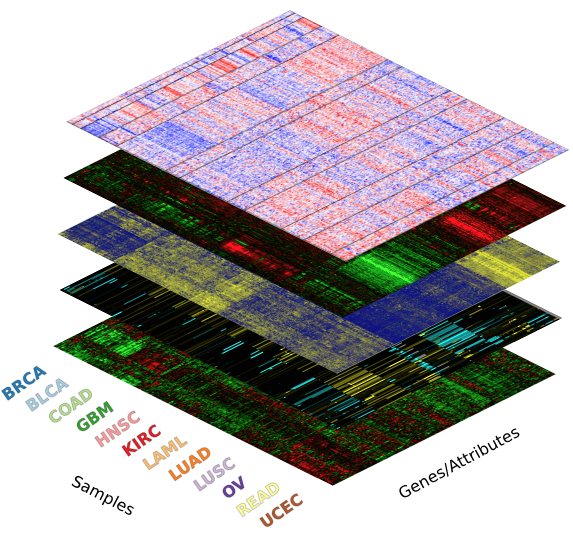 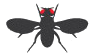 Features
Evidence
Observation
Literature
Prediction
Context
Environmental Association
Model
If a prediction, what model did the prediction
Weight
What is the weight of the prediction
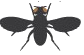 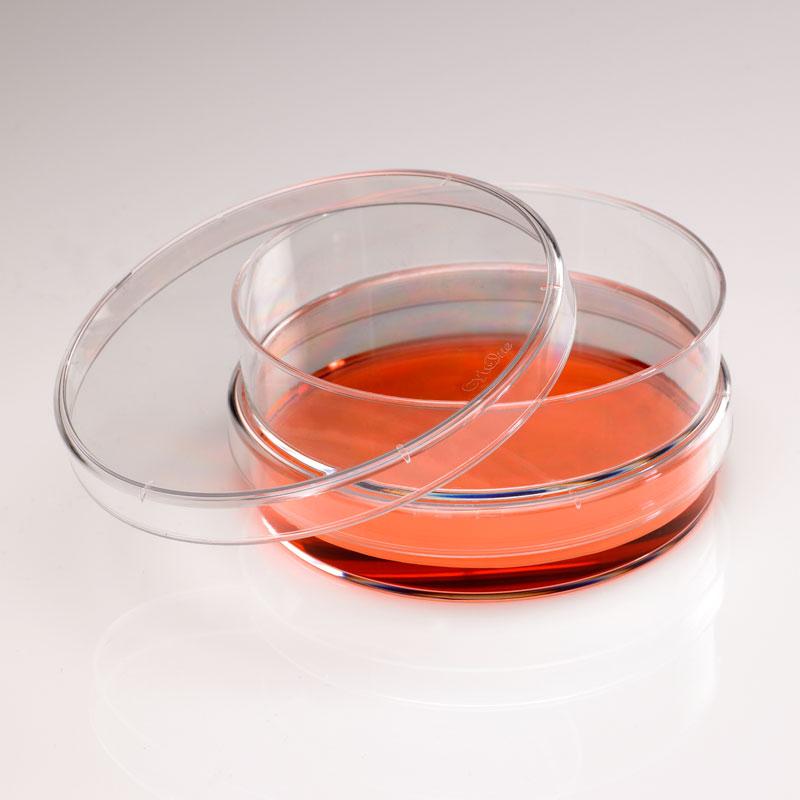 Samples
Phenotype
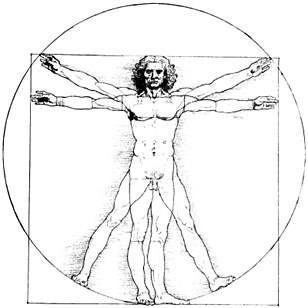 Individuals
Global Alliance for Genomics and Health (GA4GH)
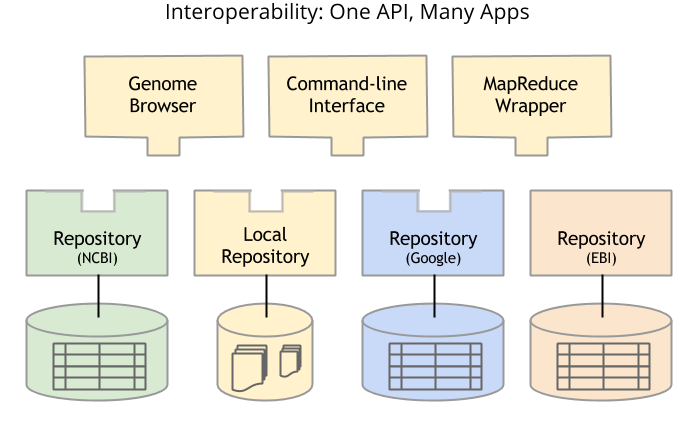 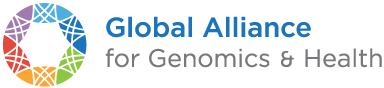 co-leads: Nicole Washington, Adam Margolin
G2P : Genotype 2 Phenotype
Association
Genotype Features
Phenotype
Environmental Context
Evidence
co-leads: Nicole Washington, Adam Margolin
G2P : Genotype 2 Phenotype
Association
Genotype Features
Phenotype
Genes	
Variants
Rearrangements	
Regions of	interest	
...or sets of the above
Environmental Context
Evidence
co-leads: Nicole Washington, Adam Margolin
Association Elements
Association
Genotype Features
Phenotype
Environmental Context
Evidence
id
featureType
description
region
attributes
id
type
description
id
type
description
onset
co-leads: Nicole Washington, Adam Margolin
G2P : Query
Association
Genotype Features
Phenotype
Environmental Context
Evidence
Query
*
*
*
SHH
co-leads: Nicole Washington, Adam Margolin
G2P : Response
Association
Genotype Features
Phenotype
Environmental Context
Evidence
Query
*
*
*
SHH
Response
sequencing assay
SHH
anophthalmia
experimental
microphthalmia with coloboma 5
SHH
traceable author statement
short philltrum
SHH
co-leads: Nicole Washington, Adam Margolin
G2P : Exploration
Association
Genotype Features
Phenotype
Environmental Context
Evidence
Query
*
*
*
anophthalmia
Response
SMOC1
anophthalmia
anophthalmia
RARB
anophthalmia
GLI2
co-leads: Nicole Washington, Adam Margolin
G2P Avro Schema
Found at:
https://github.com/ga4gh/schemas/tree/g2p
record FeaturePhenotypeAssociation {
 string id;
 array<Feature> features;
 array<Evidence> evidence;
 PhenotypeInstance phenotype;
 union { null, string } description = null;
 array<EnvironmentalContext> environmentalContexts;
}
co-leads: Nicole Washington, Adam Margolin
Demonstration Overview
Organize crowd-source challenges to develop best-of-breed methods
Overview of current DREAM projects, living benchmarks
Enable cloud ready methods for mass compute
Alignments and somatic variant detectors
Establish methods to link genetic variants to cellular-, tissue-, and patient-level outcomes
GA4GH Genotype-to-Phenotype API
Create a queryable graph of evidence from abstracted evidence and inferences.
TumorMap visualization to view tumor samples across cancer types.
Connecting Signatures to Addresses
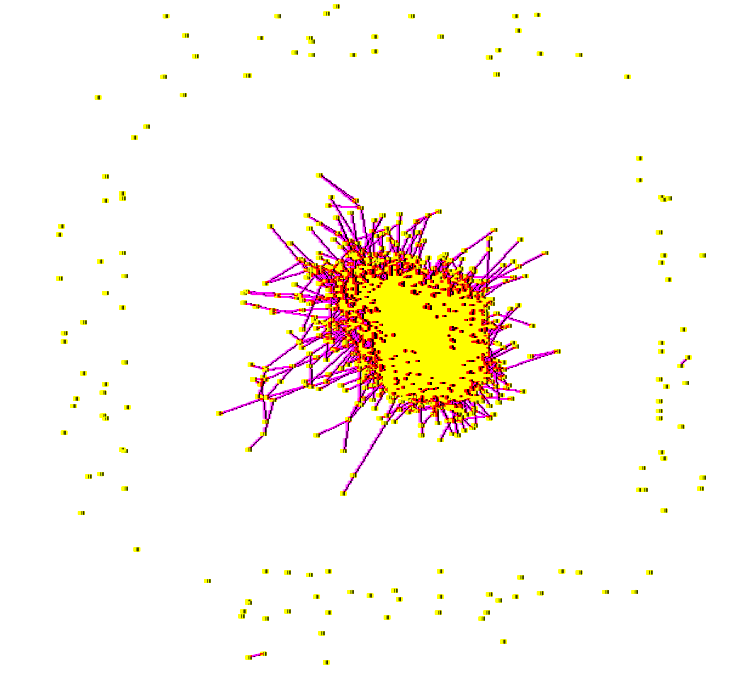 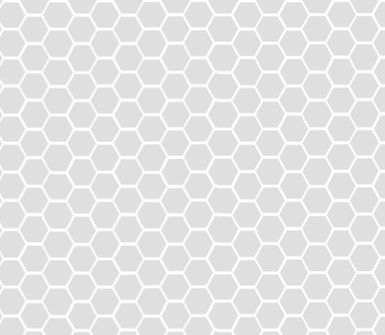 Snap to 
Grid
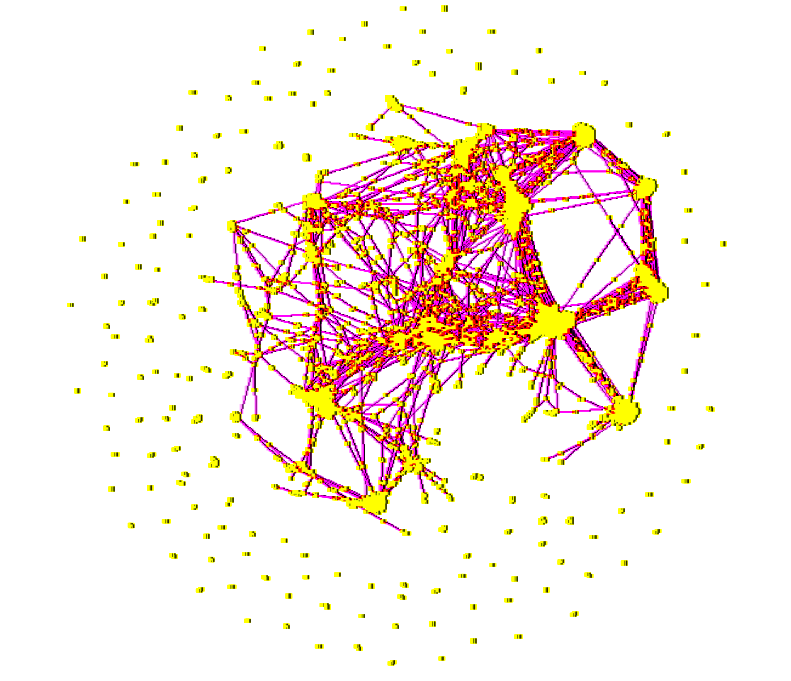 Energy
Minimization
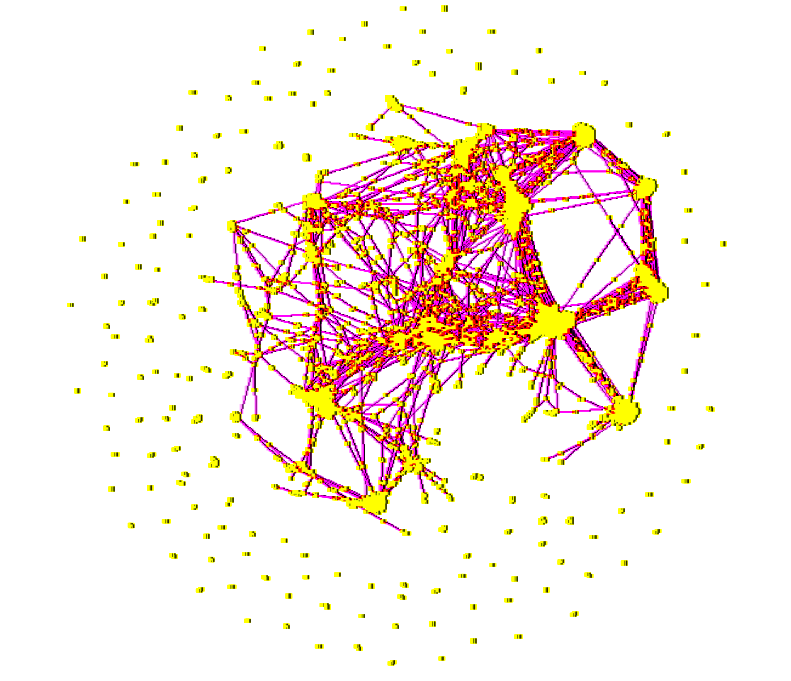 Spring Layout: Low energy configuration of competing springs
Snap to grid: Associate one point per hexagon.
Samples w/ similar signatures → same zip code.
Layout Engine: DrL. Sandia National Labs
Adam Novak, Sahil Chopra, Robert Baertsch
[Speaker Notes: Spring layout for dimensionality reduction.

Then snap to nearest empty hex.]
Identify similar samples in the same zip code
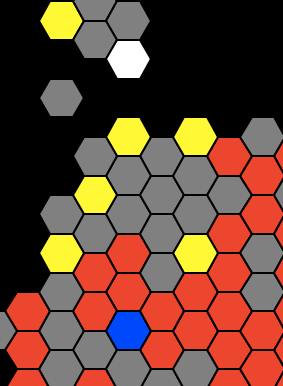 I’m not!
Map address reflects molecular similarity

“Zip codes” carry information
like: Russian Hill, Berkeley, Silicon Valley, Bethesda, …
I am
I am
I am
who’s like
me?
I am
I am
I am
Adam Novak, Sahil Chopra, Robert Baertsch
TumorMap Demo
PanCan-12:
http://medbook.ucsc.edu:10020/galaxyfresh/datasets/d2a69b9a6e002659/display/?preview=True#

PanCan-33:
https://medbook.ucsc.edu/galaxyfresh/datasets/9e3fdf5111855fe6/display/?preview=True#
Are disease-specific AWG subtypes recapped in TumorMap?
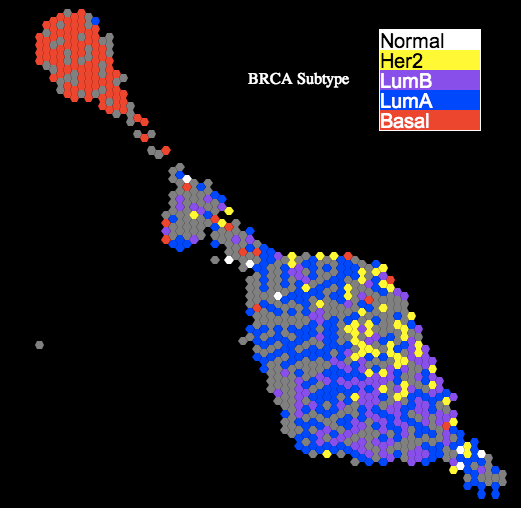 mRNA Map
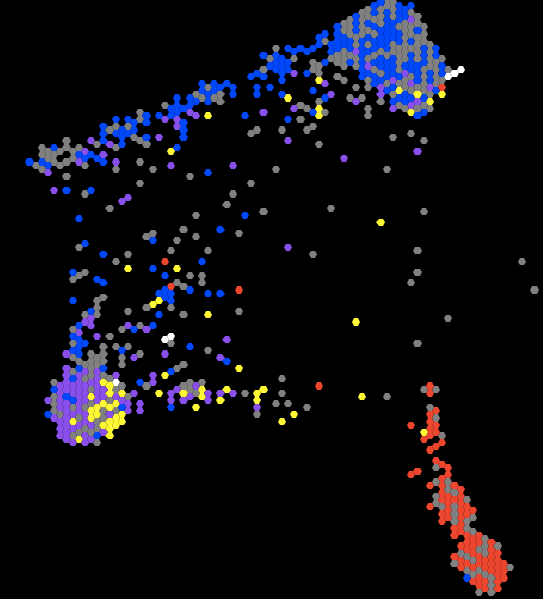 PARADIGM Map
lumB separation
BRCA subtypes resolve clearly on mRNA and PARADIGM maps.
Are disease-specific AWG subtypes recapped in TumorMap?
GBM
COAD-READ
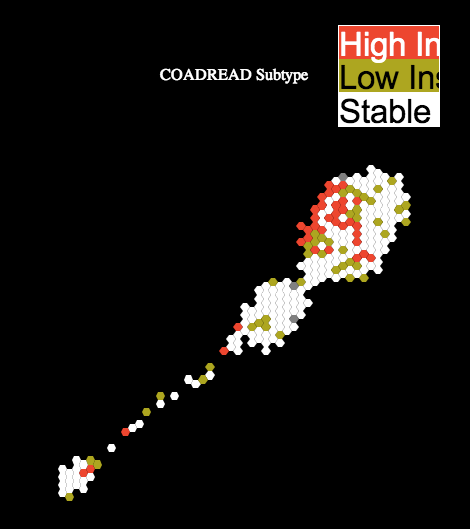 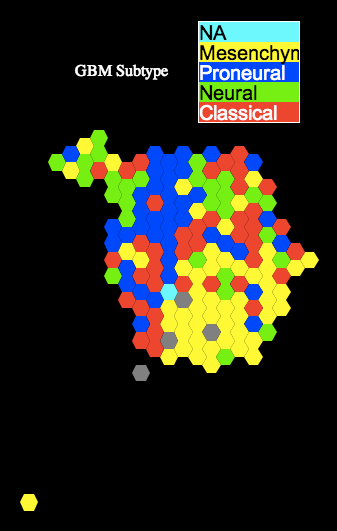 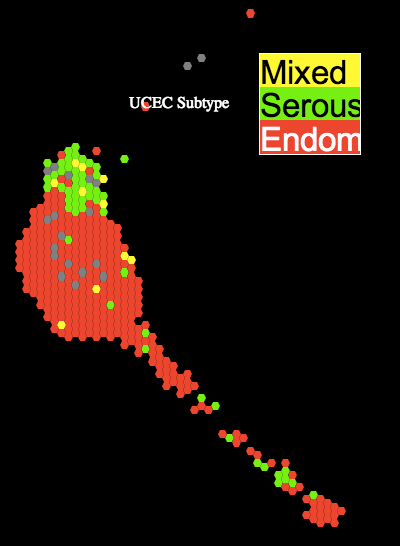 UCEC
BRCA
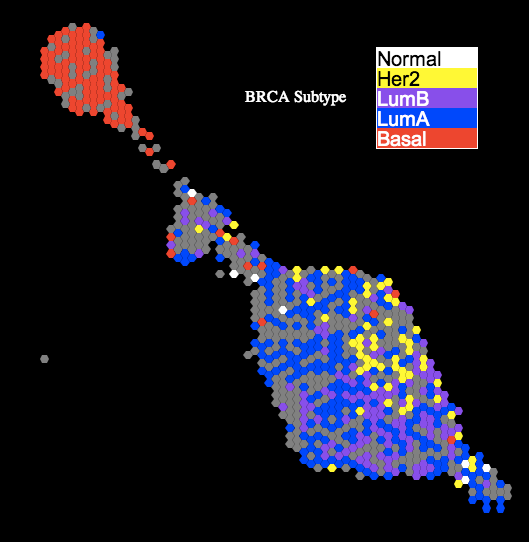 COAD-READ on 
DNA Methylation Map
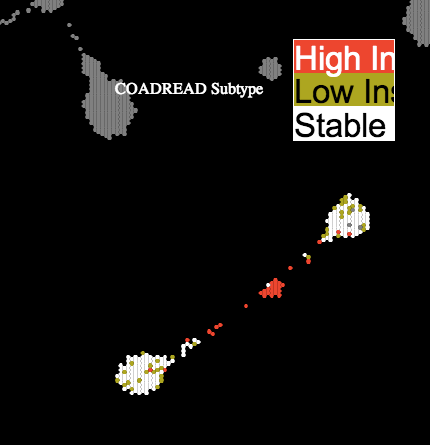 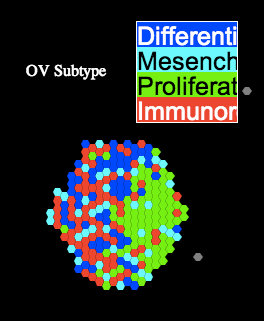 OV
Pattern on another
molecular map adds
insight.
Newton, Baertsch, UCSC
Good agreement overall.
11 main COCA Subtypes
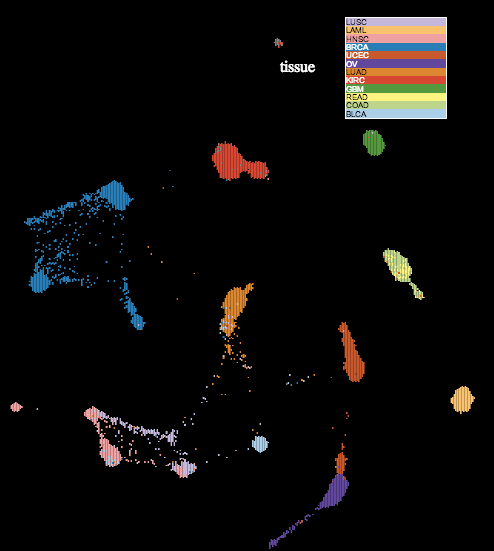 PARADIGM TumorMap
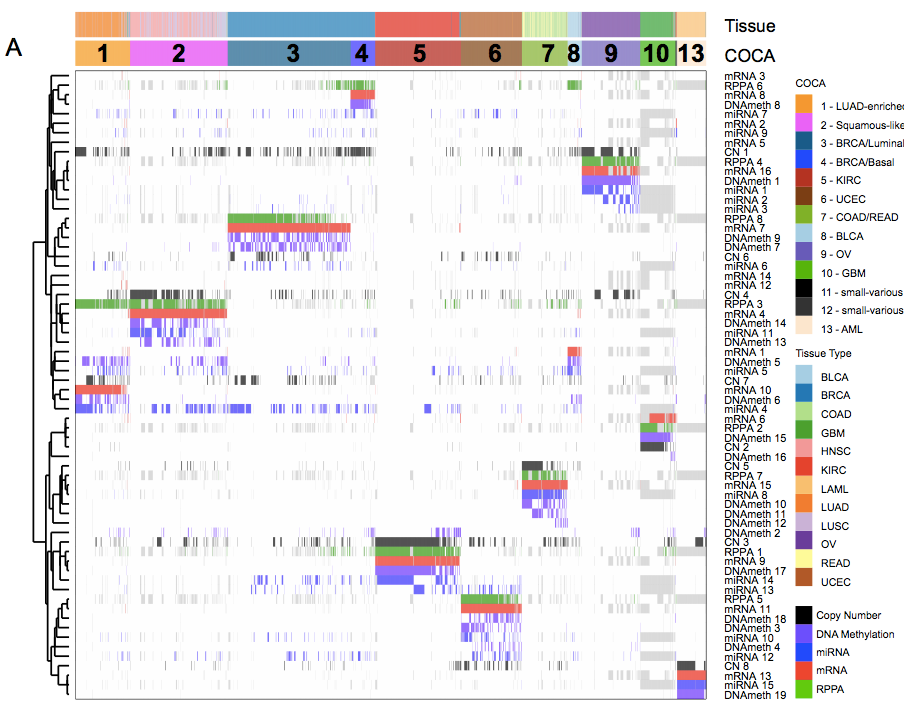 11 main subtypes found (plus 2 minor)
~90% of samples cluster with their tissue
PARADIGM TumorMap corresponds well to COCA
BLCA divergence in Pan-Can-12
LUAD-enriched
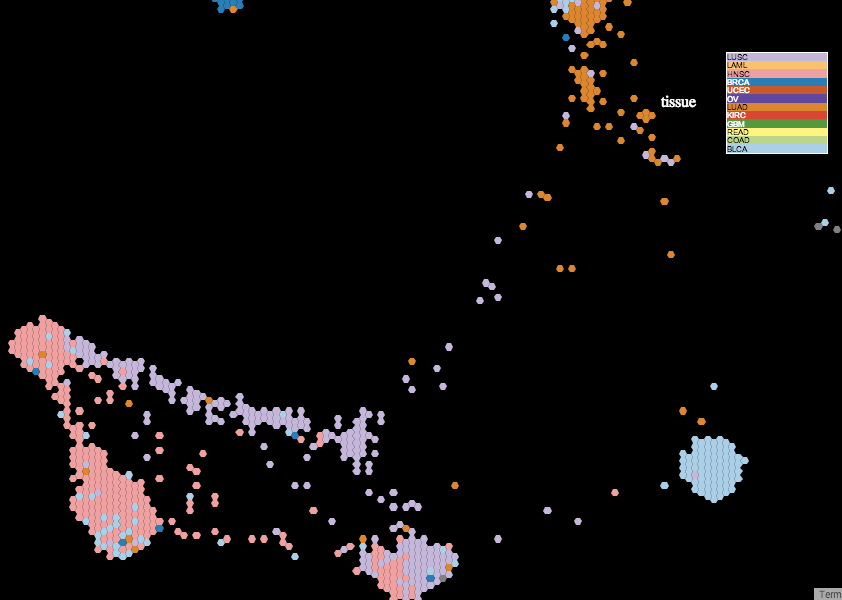 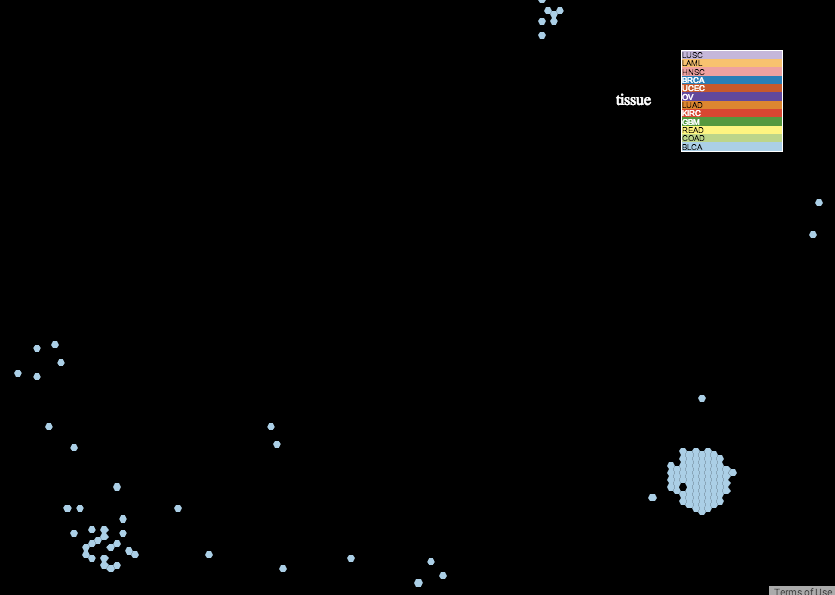 Map restricted to BLCA
BLCA
BLCA
BLCA-enriched
HNSC-enriched
BLCA diverge into bladder-enriched, squamous, and LUAD-enriched islands
Gene Programs – functionally coupled genes coregulated across PanCan-12
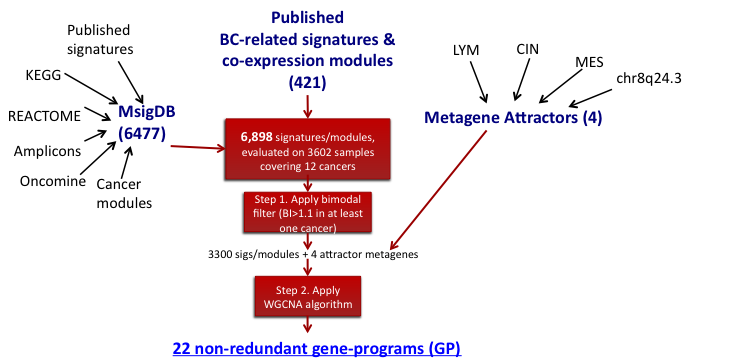 Identified 22 sets of functionally-related genes coregulated in PanCan-12.
Gene Programs can recapitulate the integrated subtypes
Denise Wolf, UCSF
Gene Programs: Surrogates of Integrated Subtypes
COCA Subtypes
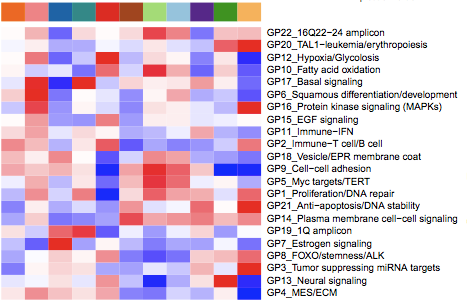 90% classification accuracy (LDA)
Denise Wolf, UCSF
Gene Programs: Surrogates of Integrated Subtypes
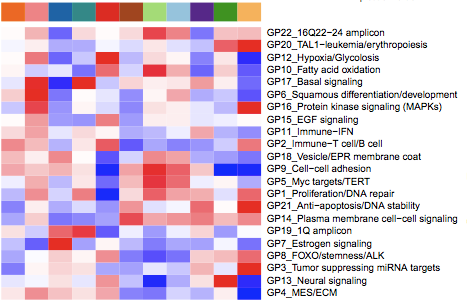 5-KIRC

HIF1A
Fatty Acid
Denise Wolf, UCSF
Viewing Gene Programs on the TumorMap
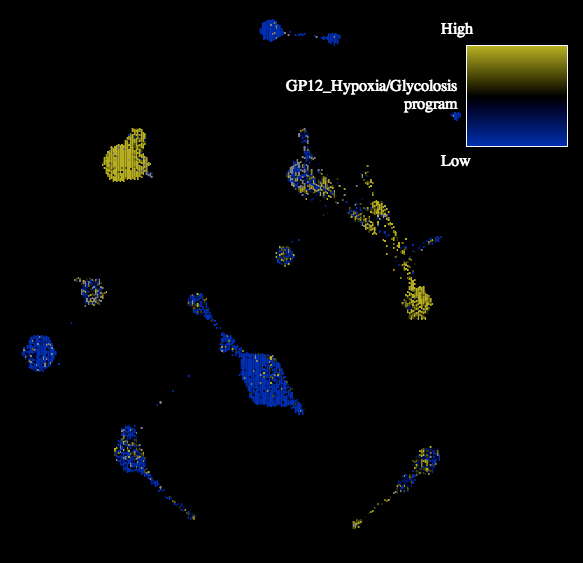 HIF1A “Weather Map”
KIRC w/ high hypoxia due to VHL mutations
Denise Wolf, UCSF
Gene Programs: Surrogates of Integrated Subtypes
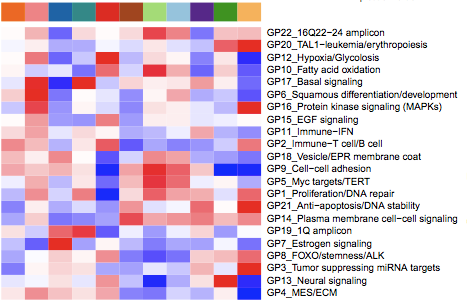 2-Squamous-Like
Basal signaling
Squamous differentiation
MAPK signaling
90% classification accuracy (LDA)
Denise Wolf, UCSF
Viewing Gene Programs on the TumorMap
Merge
Tissue View
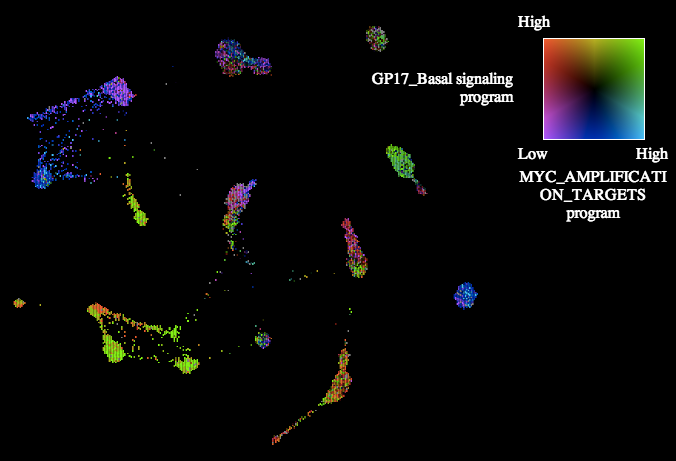 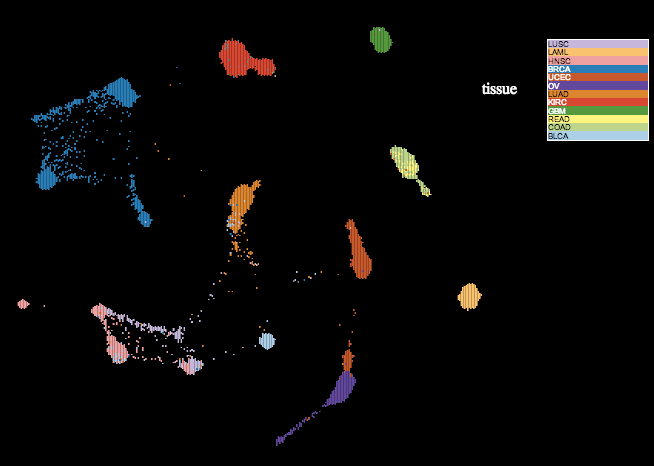 Subtypes w/ specific
gene programs patterns
MYC Amplification Targets
Basal Signaling
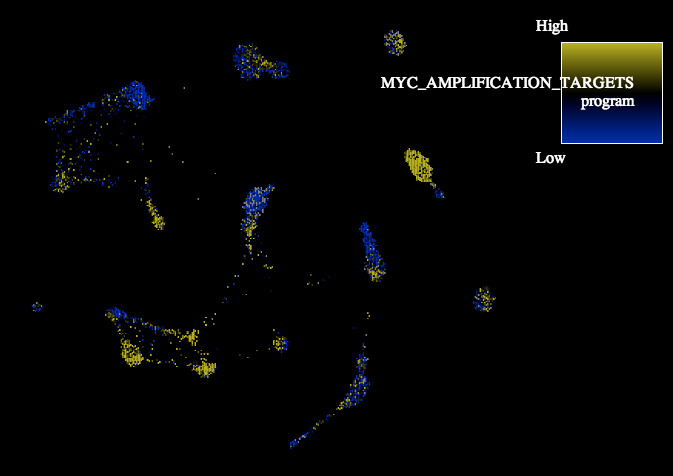 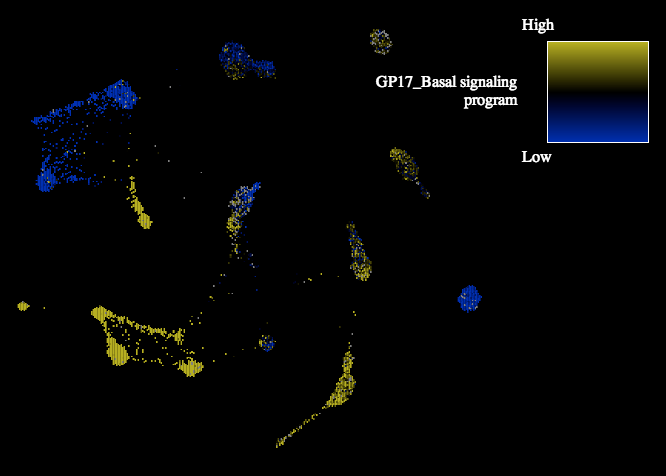 Denise Wolf, UCSF
PanCan-33 TumorMap
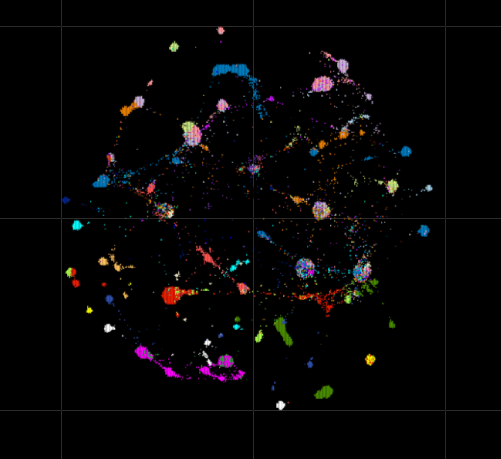 mRNA Map
Colors reflect
Tissue of origin.
Newton, Baertsch, UCSC
BRCA divergence in Pan-Can-33
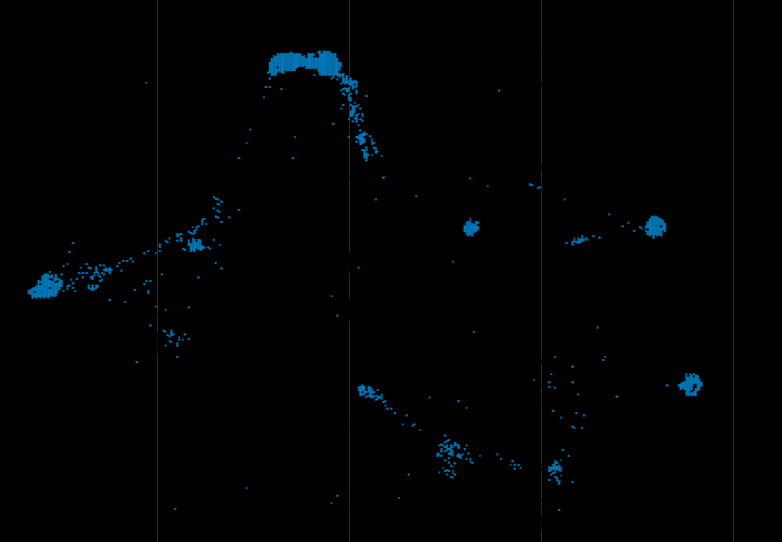 BRCA diverge into several more subtypes
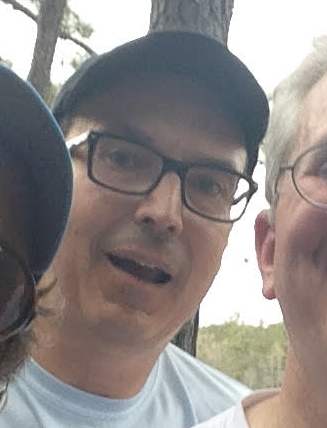 BRCA PAM-50 in Pan-Can-33
“Check”
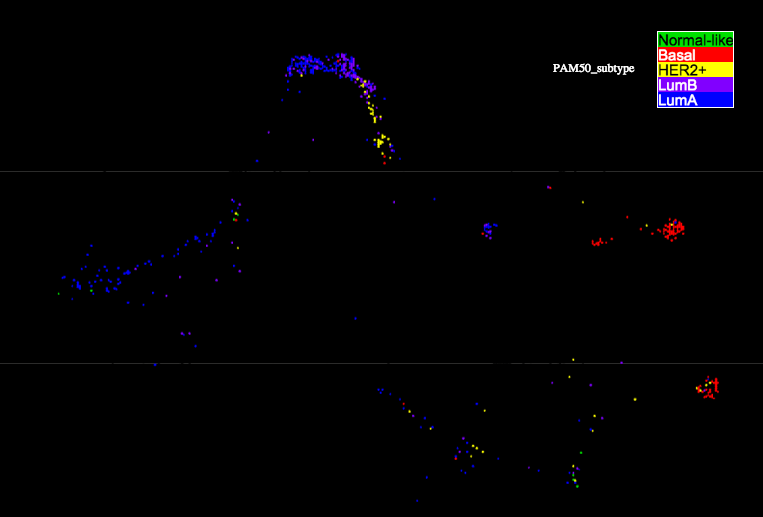 3 Basal Sub-Subtypes
PAM50 still preserved
Further subdividing of basals and luminals
More tumor types accentuate divergence of basals and luminals
BLCA divergence in Pan-Can-33
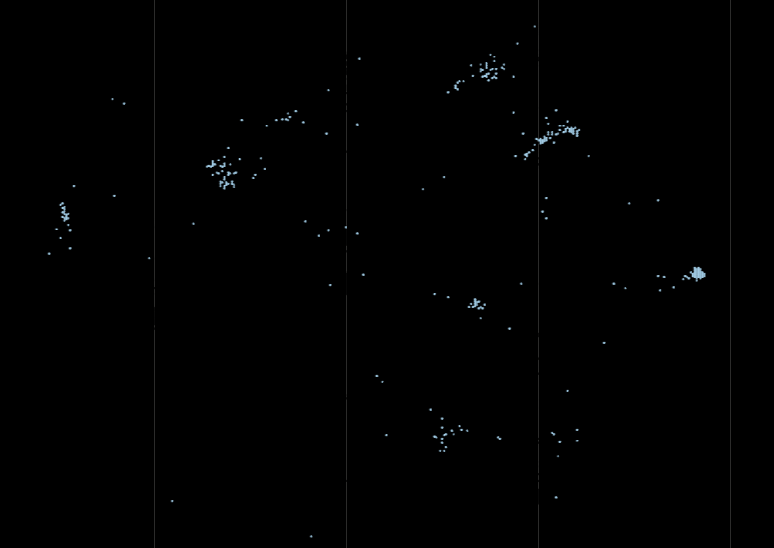 BLCA diverge into several more subtypes
Processed genomic 
data flow
TREEHOUSE CHILDHOOD CANCER PROJECT
Raw genomic 
data flow
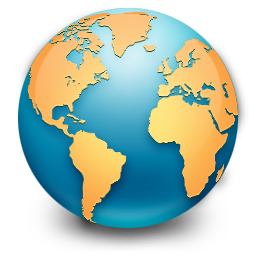 Treehouse components
Access
Collaborations
Cohorts, data repositories
TARGET 
NCI Oncogenomics
MAGIC 
PBTC
PCGP
NCI Data Commons
Individual Labs
Arceci Lab
Maris Lab
Sorensen Lab
Lau Lab
Meschinchi Lab
Jones Lab
External data source
Precision medicine trials
(POG, BASIC3
Hope on Wheels), Stanford)
TumorMap
Treehouse
         Open
Repository
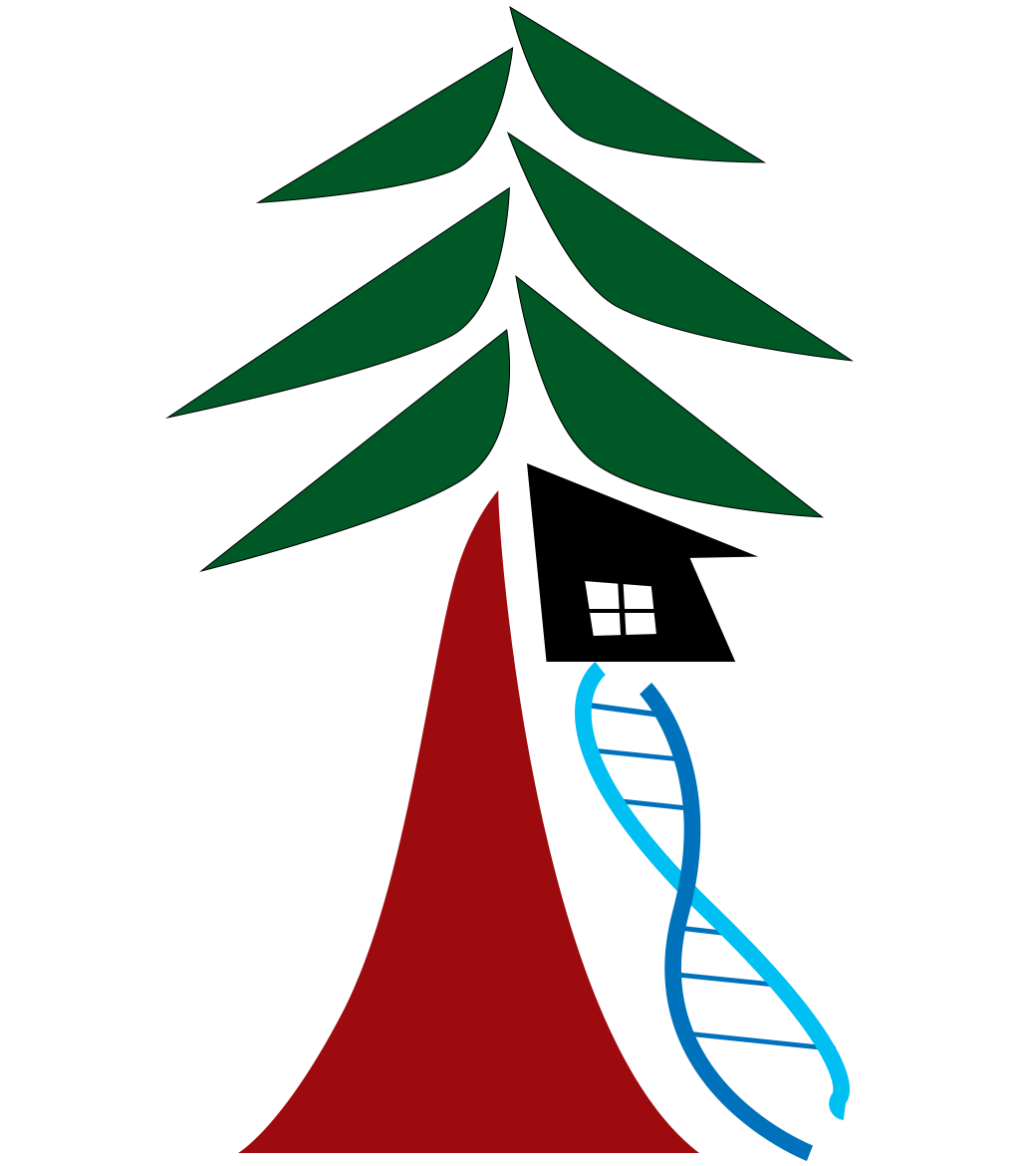 Integrative genomic analysis
within and between tumors
Xena
PrecisionImmuno
Open/Embargoed, UCSC Xena Browser
Results reviewed by disease experts
GA4GH API
Hospital/Laboratory
Treehouse 
Secure 
Repository
Pipeline
“container”
Pipeline
“container”
Translational and clinical leads
Combined Maps:POG samples +TCGA + neuroblastoma
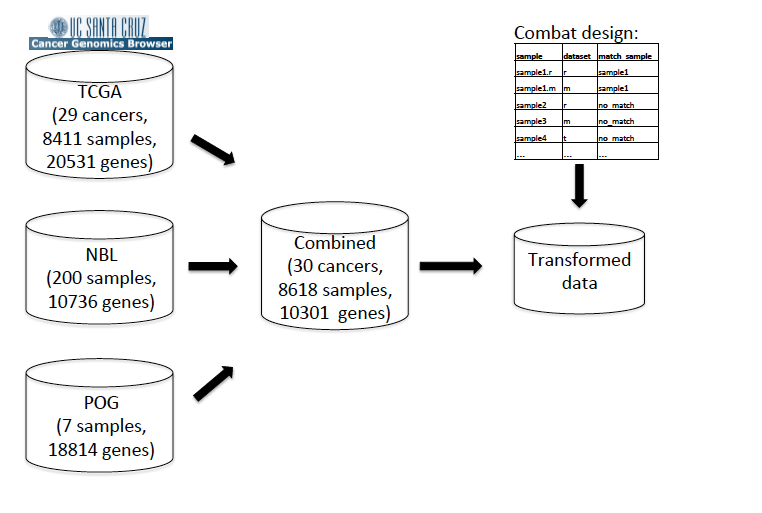 Olena Morozova
Yulia Newton
PanCAN30 tumor map
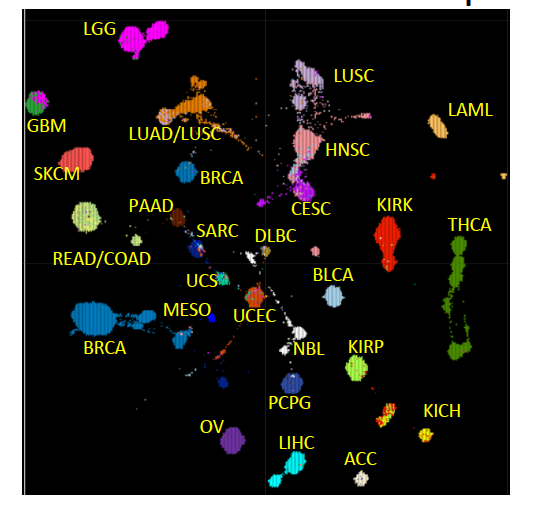 Yulia Newton
WHERE DO Childhood (POG)Samples MAP?
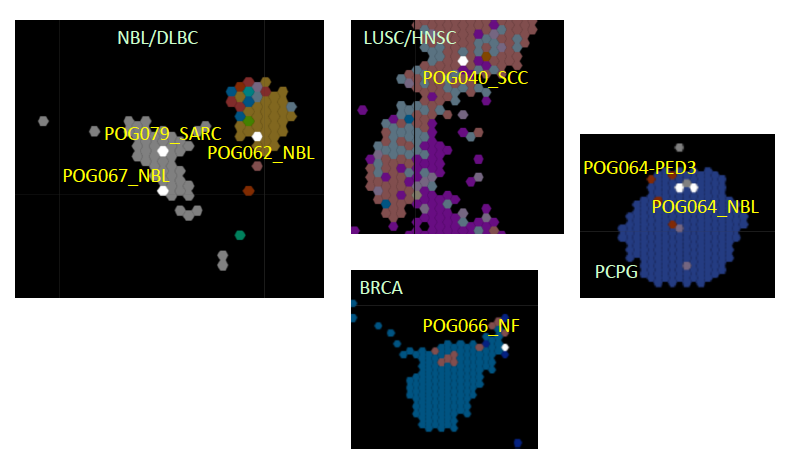 Olena Morozova
Yulia Newton
Analysis of POG samples in the context of other cancers
POG064-PED3
Clusters with Pheochromocytoma and Paraganglioma (pancan30) and with Neuroblastoma (pancan14)
POG062_NBL
Clusters with Lymphoid Neoplasm Diffuse Large B-cell Lymphoma (pancan30) and with Neuroblastoma (pancan14)
POG040_SCC
Clusters with Head and Neck Squamous Cell Carcinoma
POG064_NBL
Clusters with Pheochromocytoma and Paraganglioma (pancan30) and with Neuroblastoma (pancan14)
POG066_NF
Clusters with Breast Invasive Carcinoma
POG067_NBL
Clusters with Neuroblastoma
POG079_SARC
Clusters with or near Neuroblastoma
Olena Morozova
Yulia Newton
POG-66 clusters with BRCA(near HER2 by PAM50)
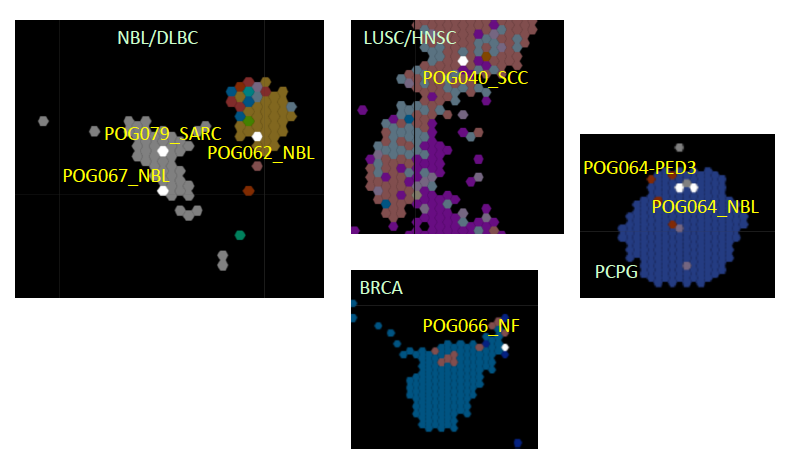 Olena Morozova
Yulia Newton
High HER2 expression in POG_NF(UCSC Xena Browser:http://xena.ucsc.edu/
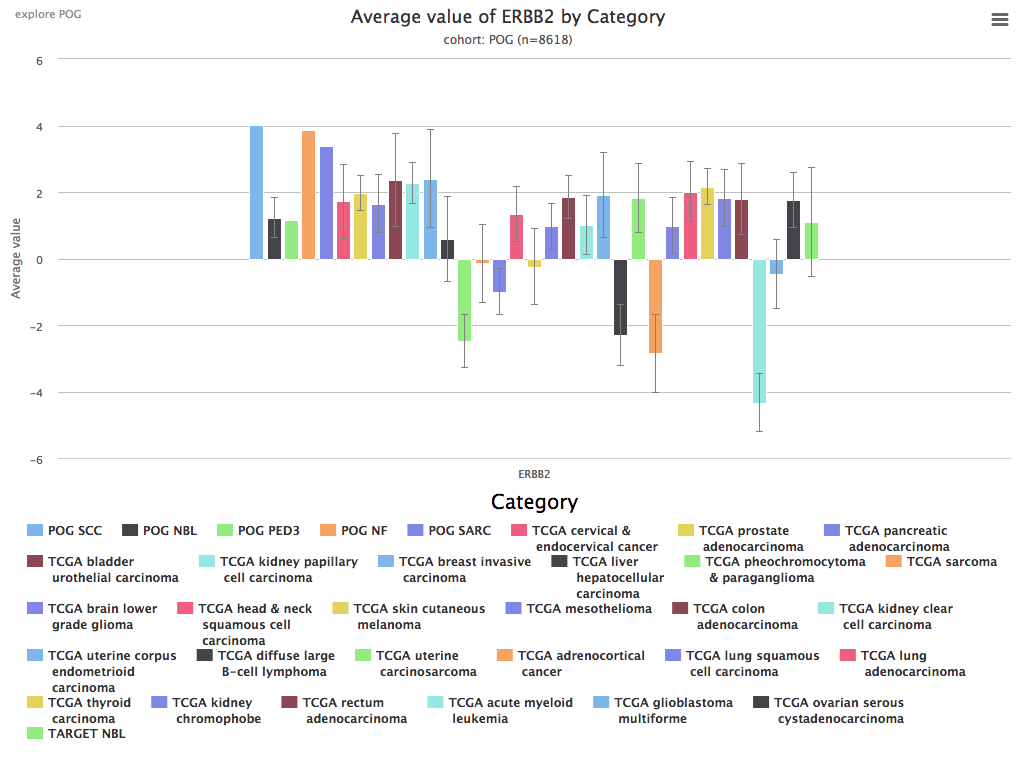 POG-66 
neurofibroma
clusters with breast
Olena Morozova
Jing Zhu
Analysis of POG samples in the context of other cancers
POG064-PED3
Clusters with Pheochromocytoma and Paraganglioma (pancan30) and with Neuroblastoma (pancan14)
POG062_NBL
Clusters with Lymphoid Neoplasm Diffuse Large B-cell Lymphoma (pancan30) and with Neuroblastoma (pancan14)
POG040_SCC
Clusters with Head and Neck Squamous Cell Carcinoma
POG064_NBL
Clusters with Pheochromocytoma and Paraganglioma (pancan30) and with Neuroblastoma (pancan14)
POG066_NF
Clusters with Breast Invasive Carcinoma
POG067_NBL
Clusters with Neuroblastoma
POG079_SARC
Clusters with or near Neuroblastoma
Olena Morozova
Yulia Newton
WHERE DO Childhood (POG)Samples MAP?
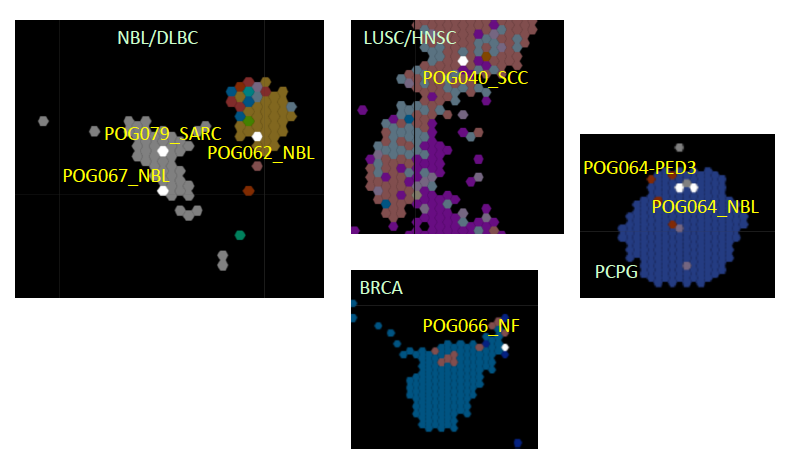 Observation:
POG079 pediatric sarcoma groups
with neuroblastoma ALK-mutant
samples.
Olena Morozova
Yulia Newton
ALK expression in POG_SARC is comparable to ALK-amplified NBL (Xena Browser View)
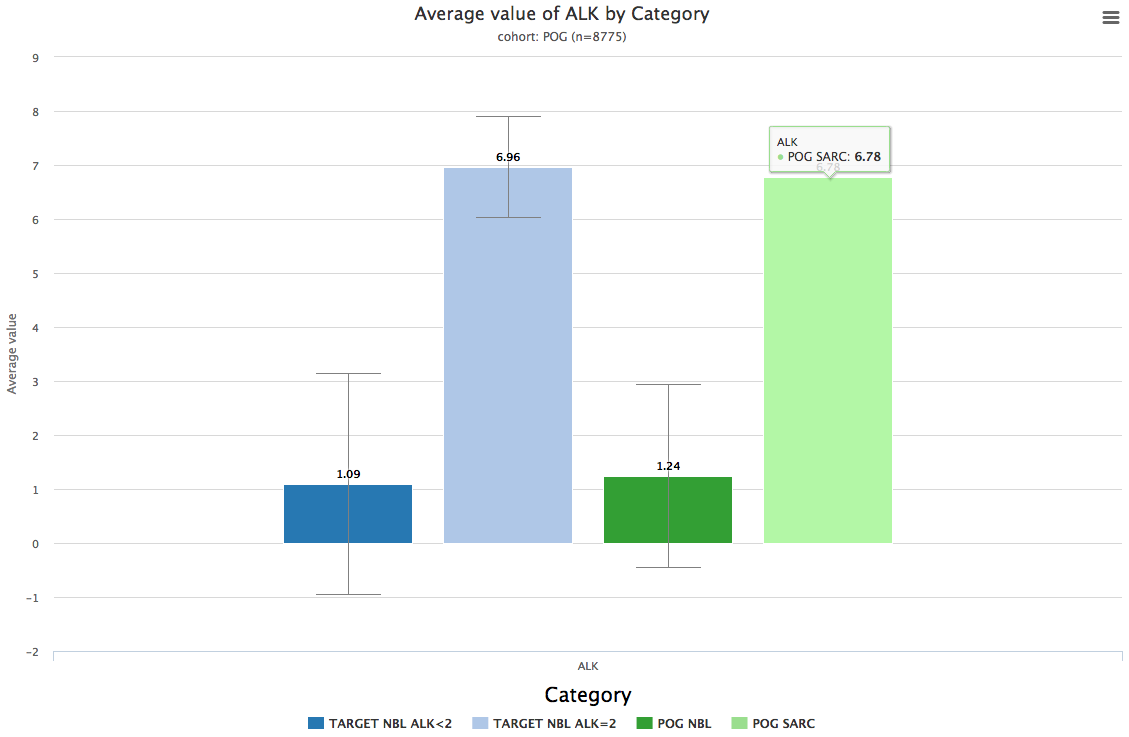 Olena Morozova
Jing Zhu
A WorkBench for high-level calculations on cancer cohorts.
ObservationDeck: View various integrated evidence across a cohort
https://medbook.ucsc.edu/wb

DataFusion: Quickly calculate stats on a selected cohort
https://medbook.ucsc.edu/fusion
ObservationDeck
https://medbook.ucsc.edu/wb
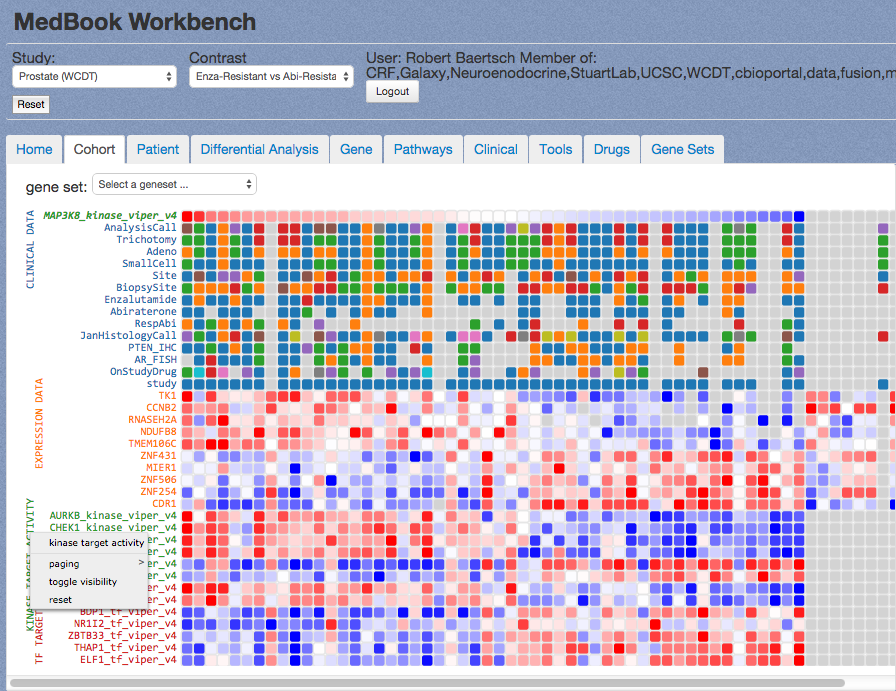 Chris Wong
Robert Baertsch
ObservationDeck
https://medbook.ucsc.edu/wb
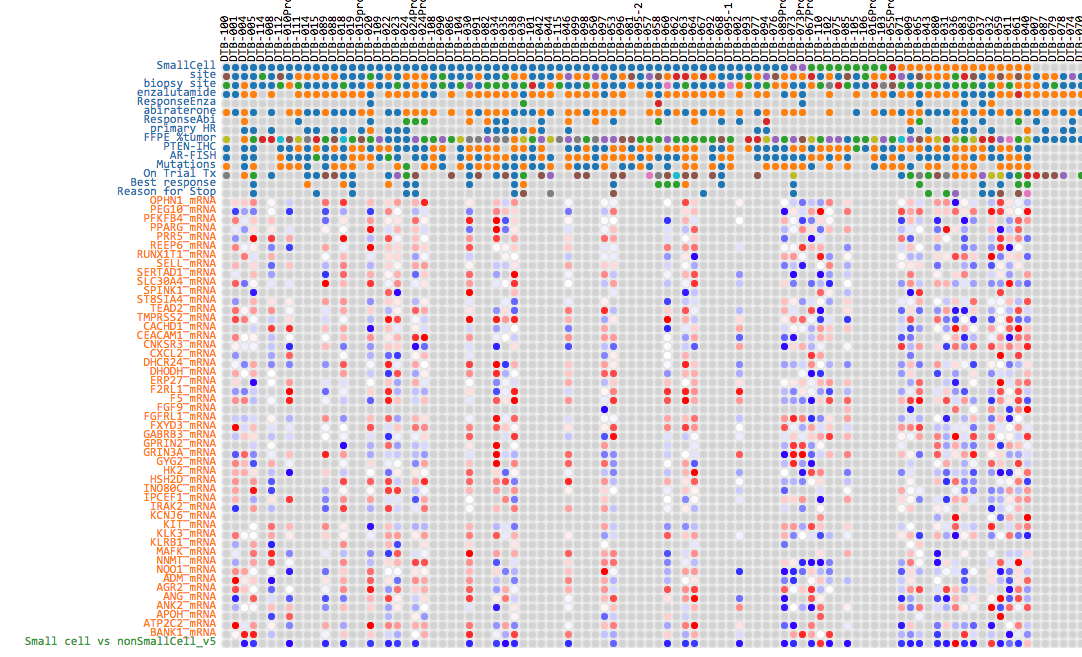 Chris Wong, Robert Baertsch
ObservationDeck
https://medbook.ucsc.edu/wb
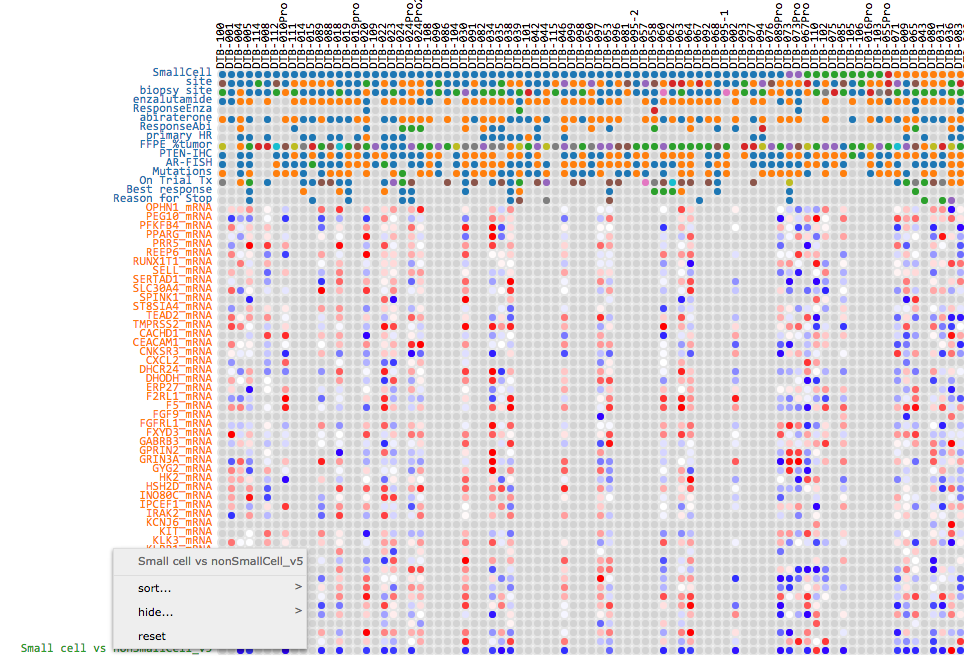 Chris Wong, Robert Baertsch
ObservationDeck
https://medbook.ucsc.edu/wb
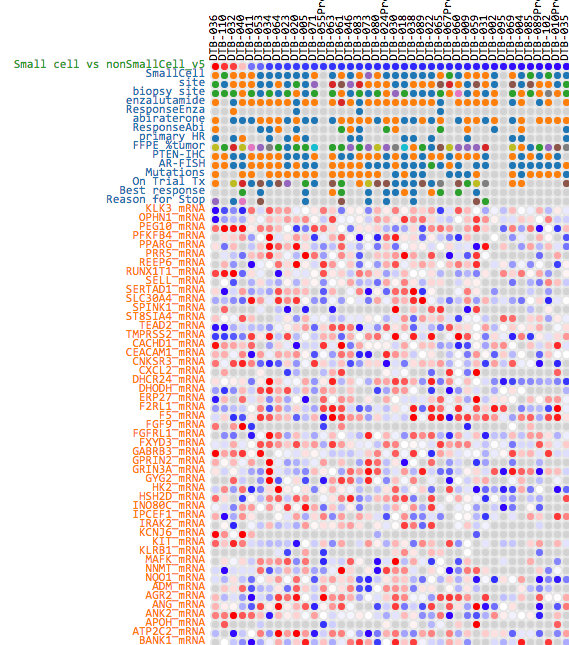 Chris Wong, Robert Baertsch
DataFusion:
https://medbook.ucsc.edu/fusion
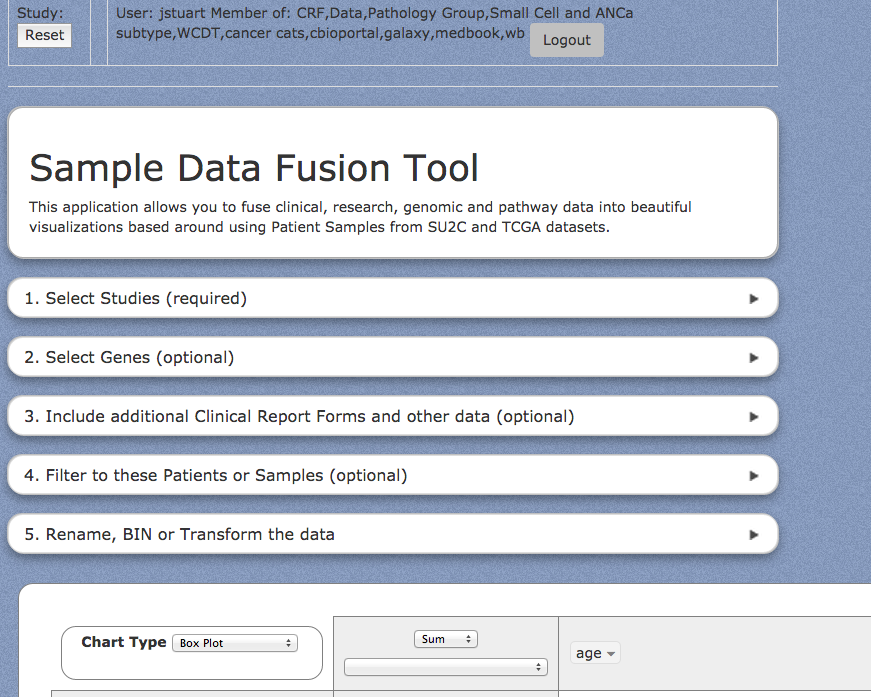 Ted Goldstein
Robert Baertsch
DataFusion:
https://medbook.ucsc.edu/fusion
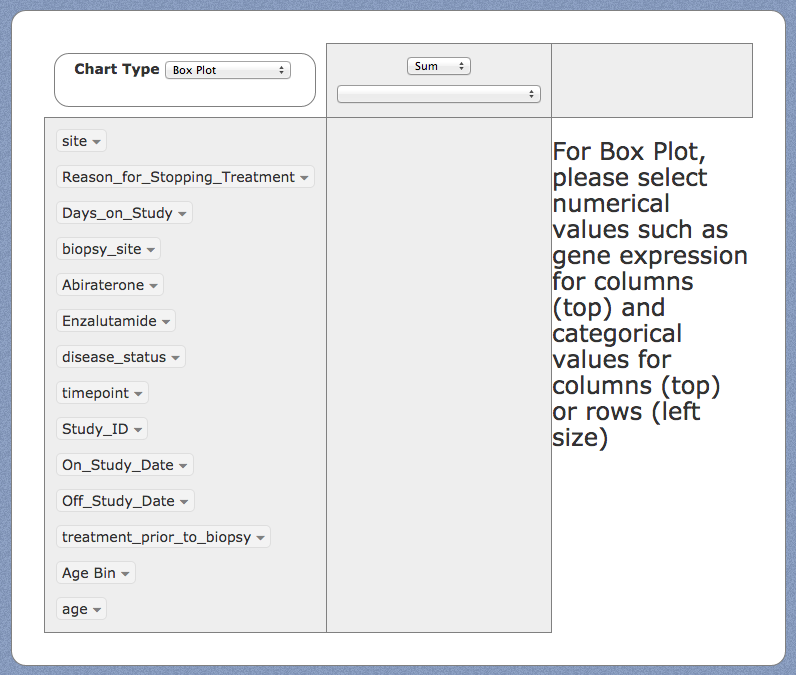 Ted Goldstein
Robert Baertsch
DataFusion:
https://medbook.ucsc.edu/fusion
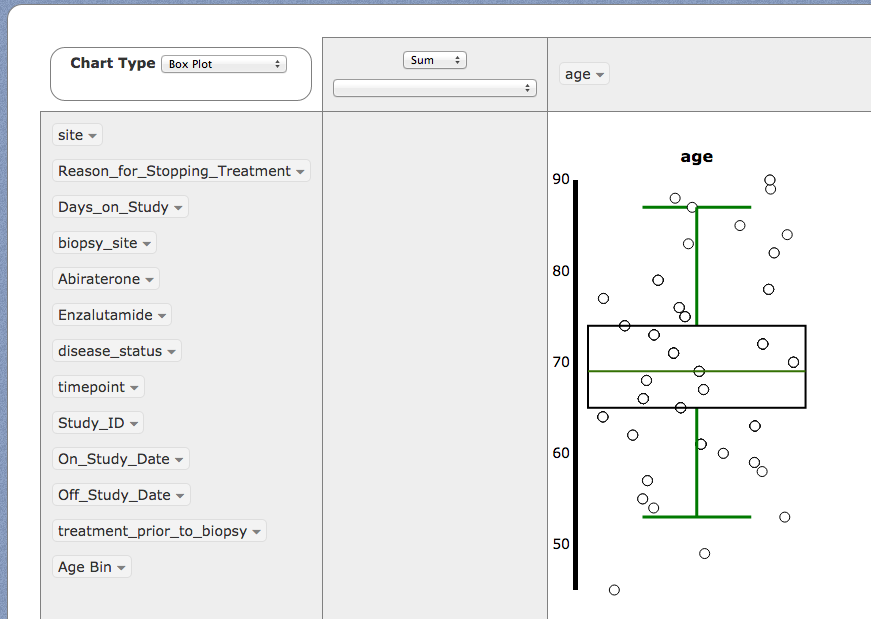 Ted Goldstein
Robert Baertsch
DataFusion:
https://medbook.ucsc.edu/fusion
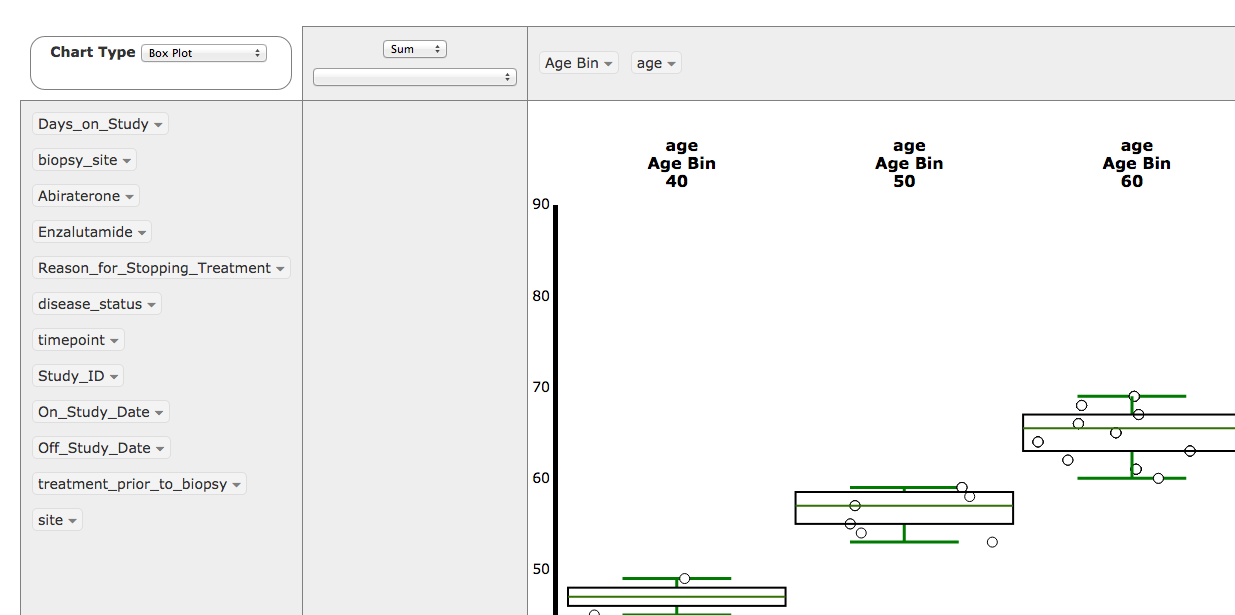 Ted Goldstein, Robert Baertsch
DataFusion:
https://medbook.ucsc.edu/fusion
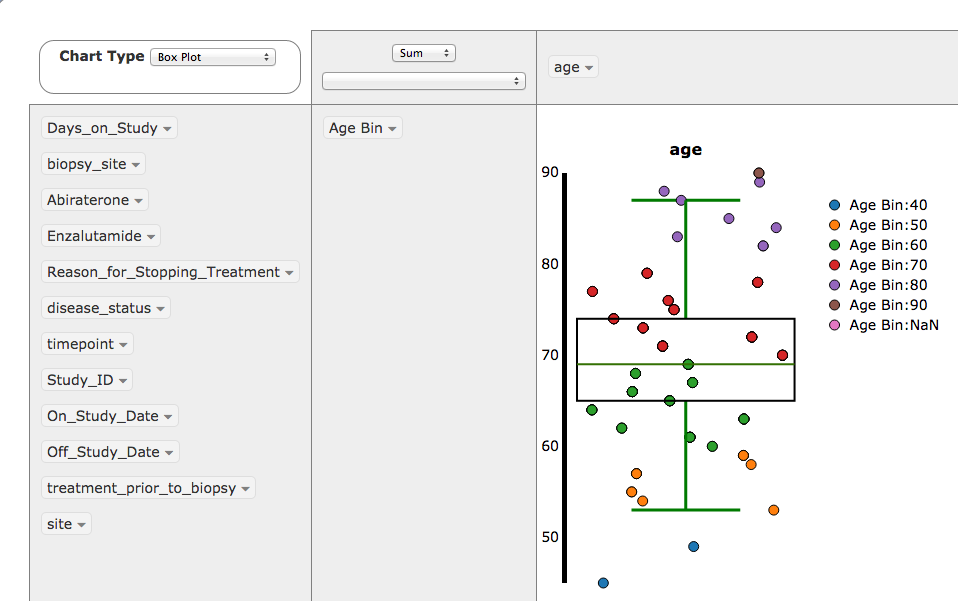 Ted Goldstein, Robert Baertsch
DataFusion:
https://medbook.ucsc.edu/fusion
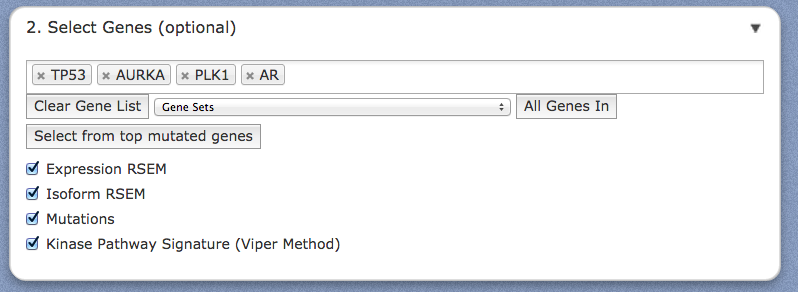 Ted Goldstein, Robert Baertsch
DataFusion:
https://medbook.ucsc.edu/fusion
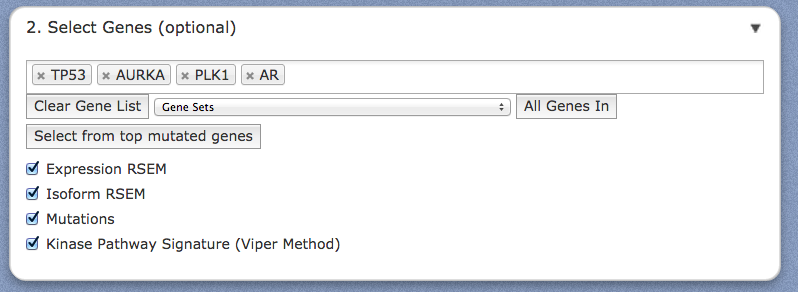 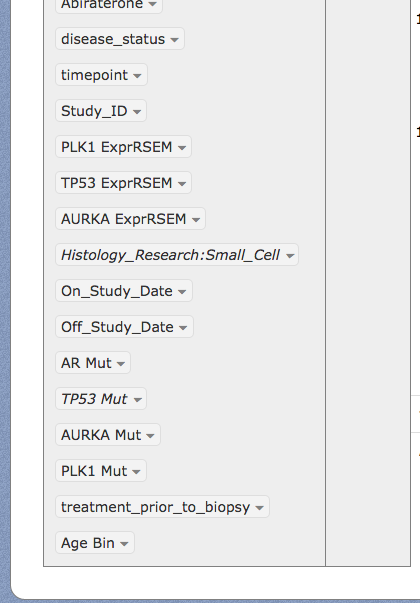 Ted Goldstein, Robert Baertsch
DataFusion:
https://medbook.ucsc.edu/fusion
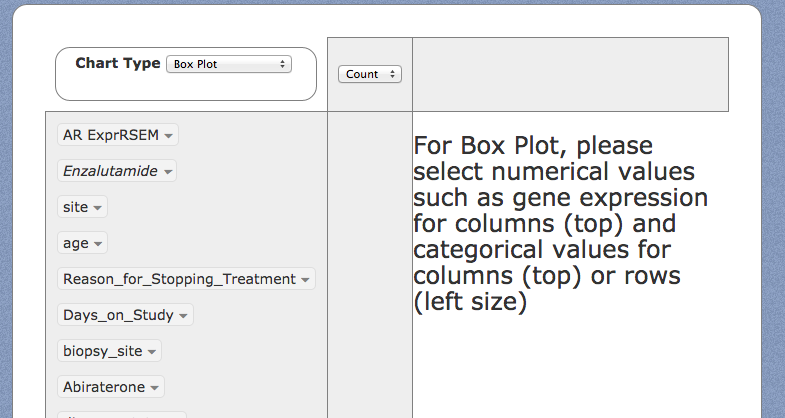 Ted Goldstein, Robert Baertsch
DataFusion:
https://medbook.ucsc.edu/fusion
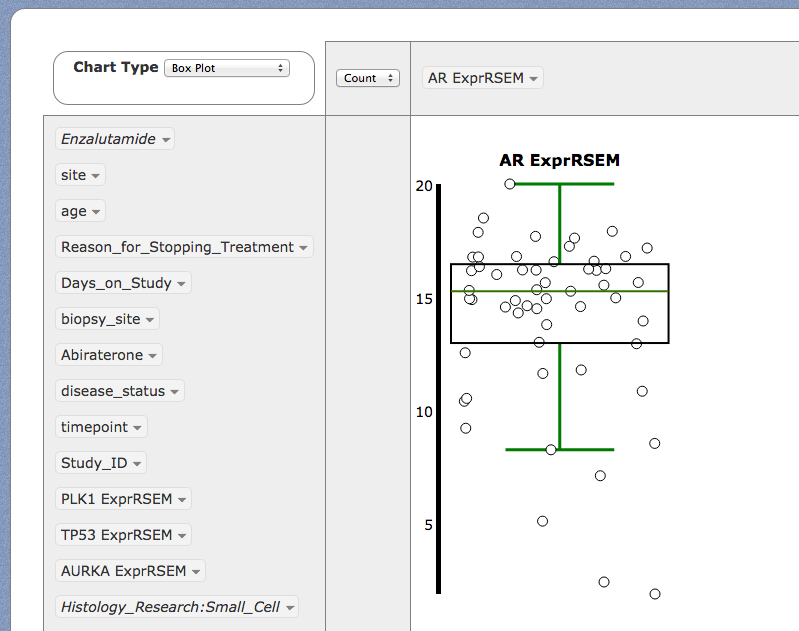 Ted Goldstein, Robert Baertsch
DataFusion:
https://medbook.ucsc.edu/fusion
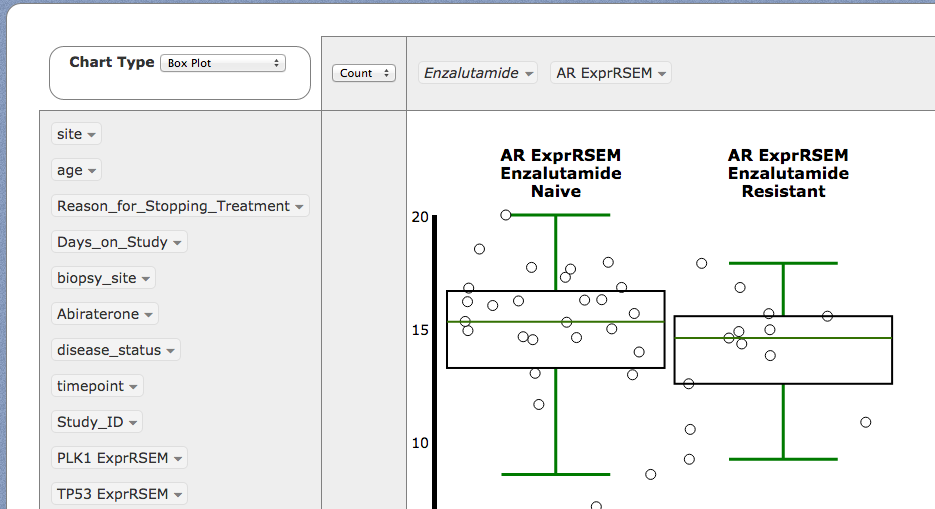 Ted Goldstein, Robert Baertsch
DataFusion:
https://medbook.ucsc.edu/fusion
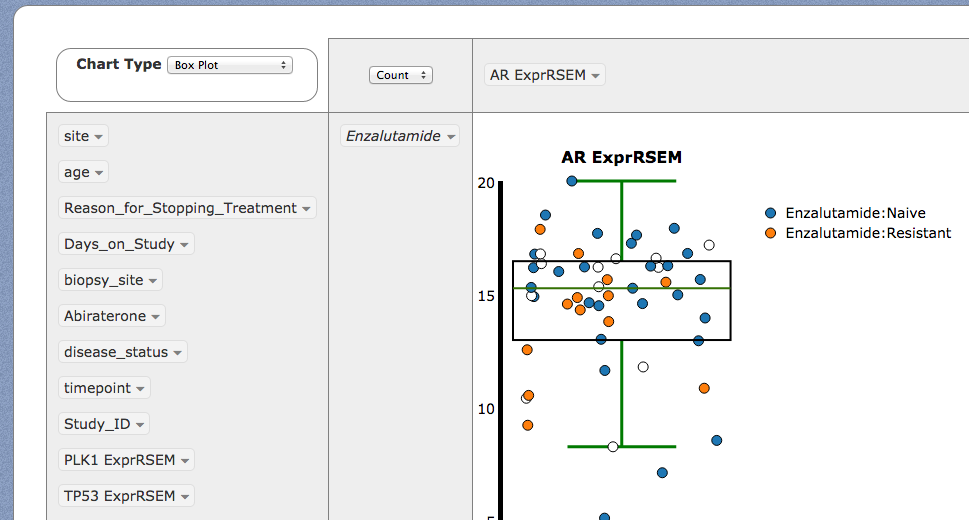 Ted Goldstein, Robert Baertsch